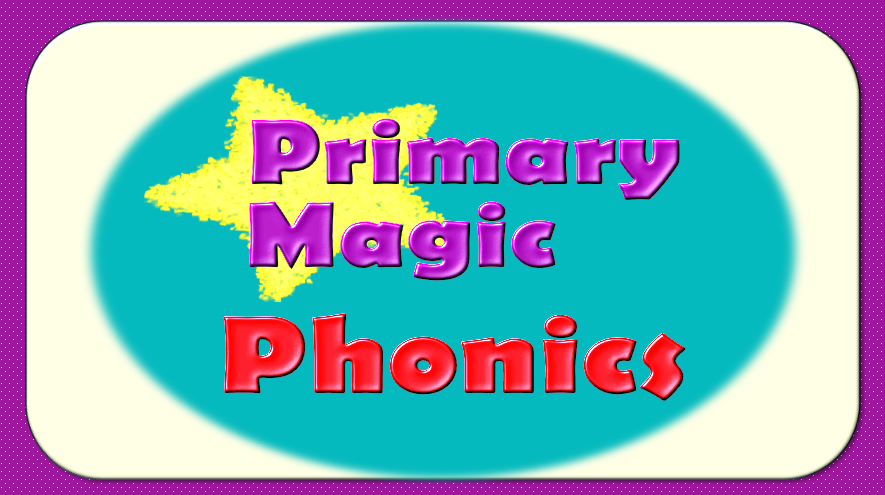 Welcome to 
Primary Magic Phonics!
Today we are learning…
s
Welcome to 
Primary Magic Phonics!

Today we are learning…
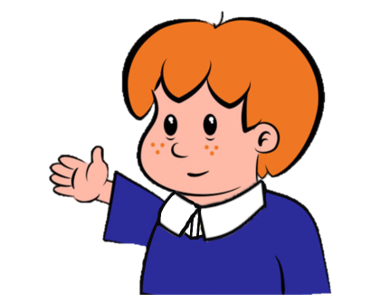 ck
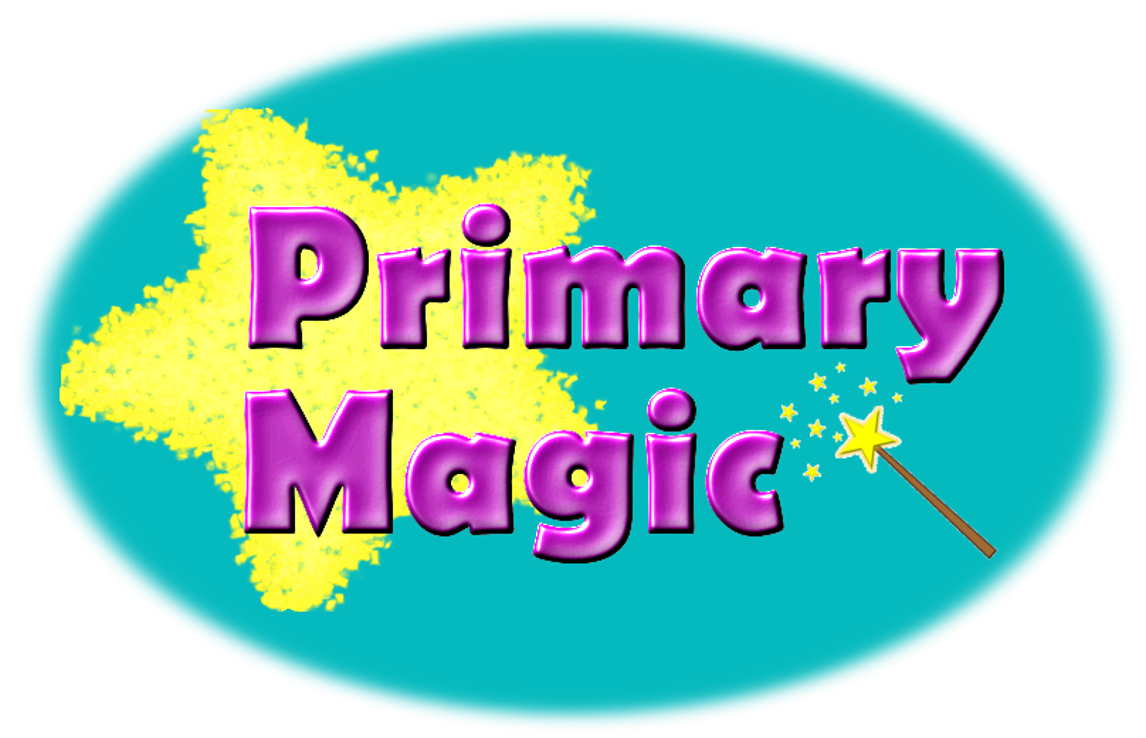 But first…
Can you say the phoneme for each of these graphemes?
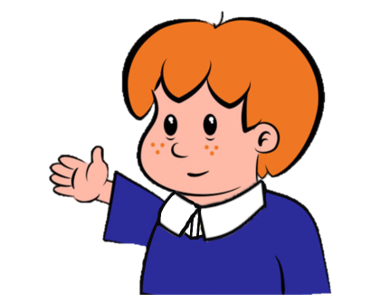 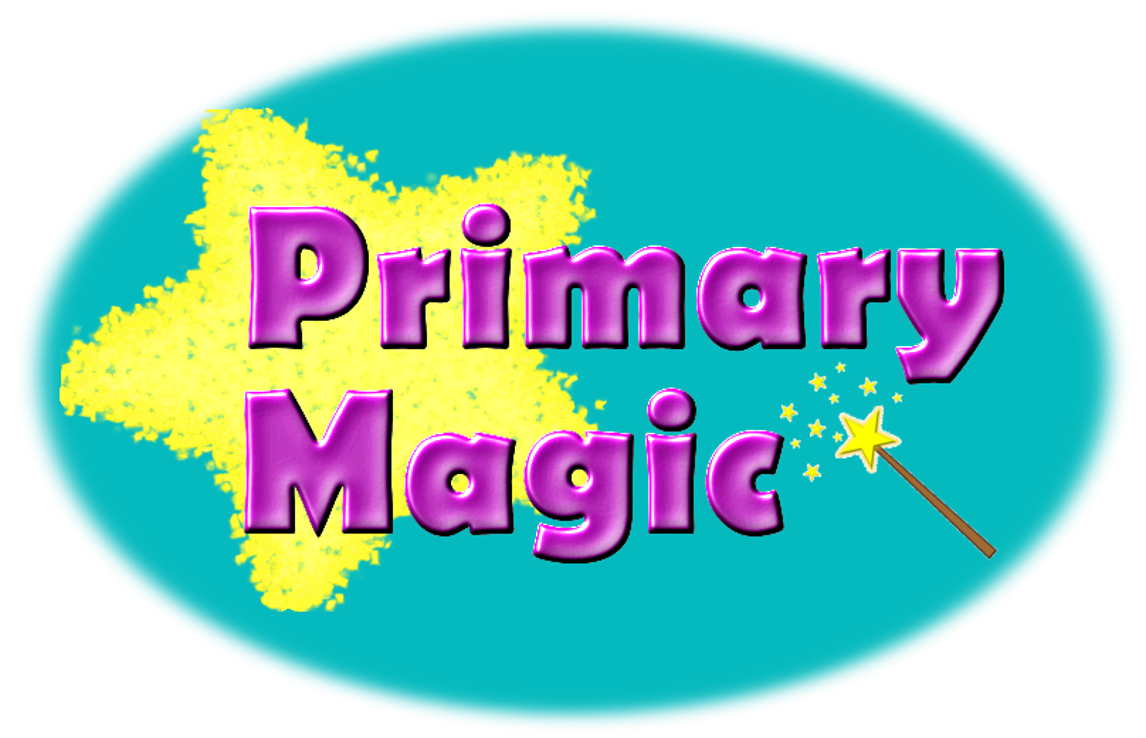 t
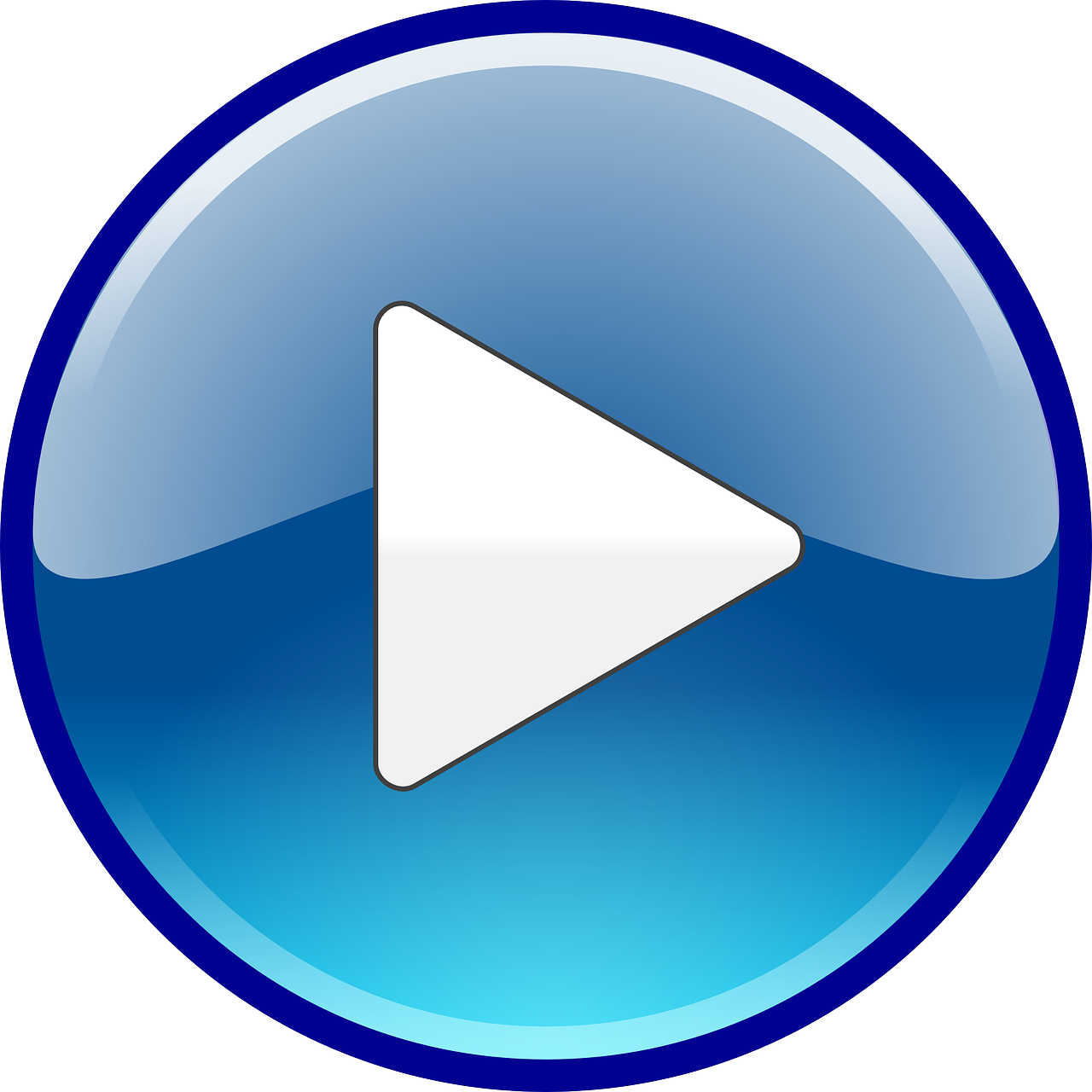 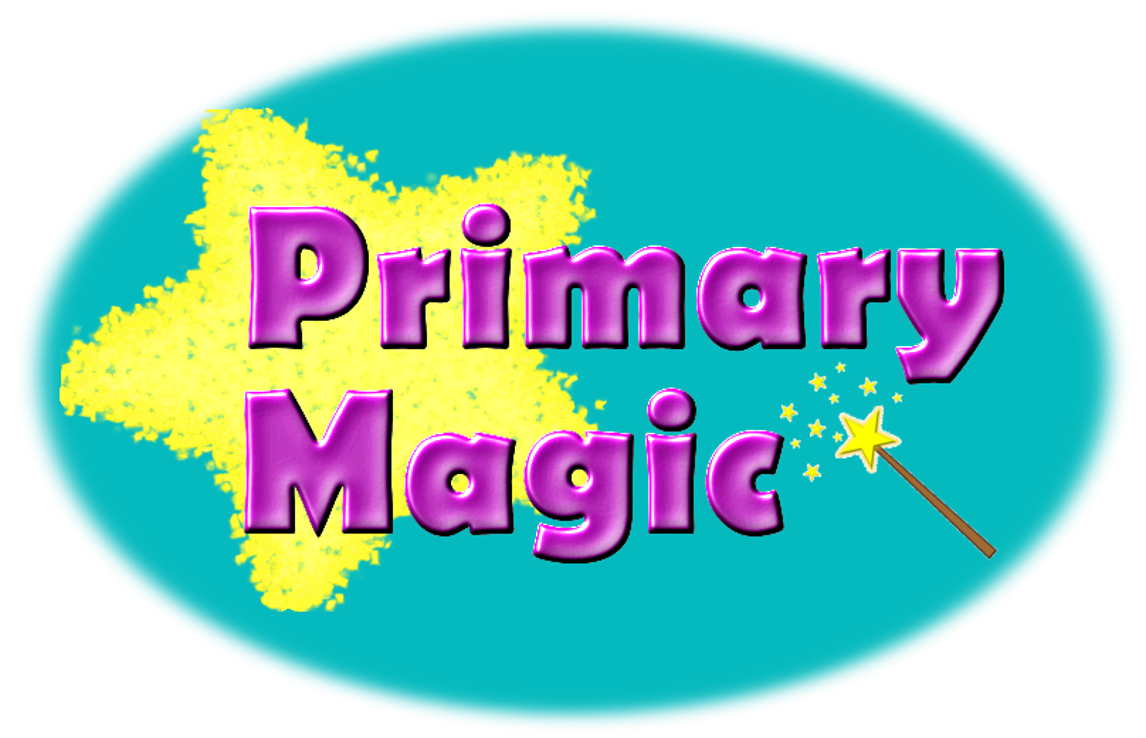 n
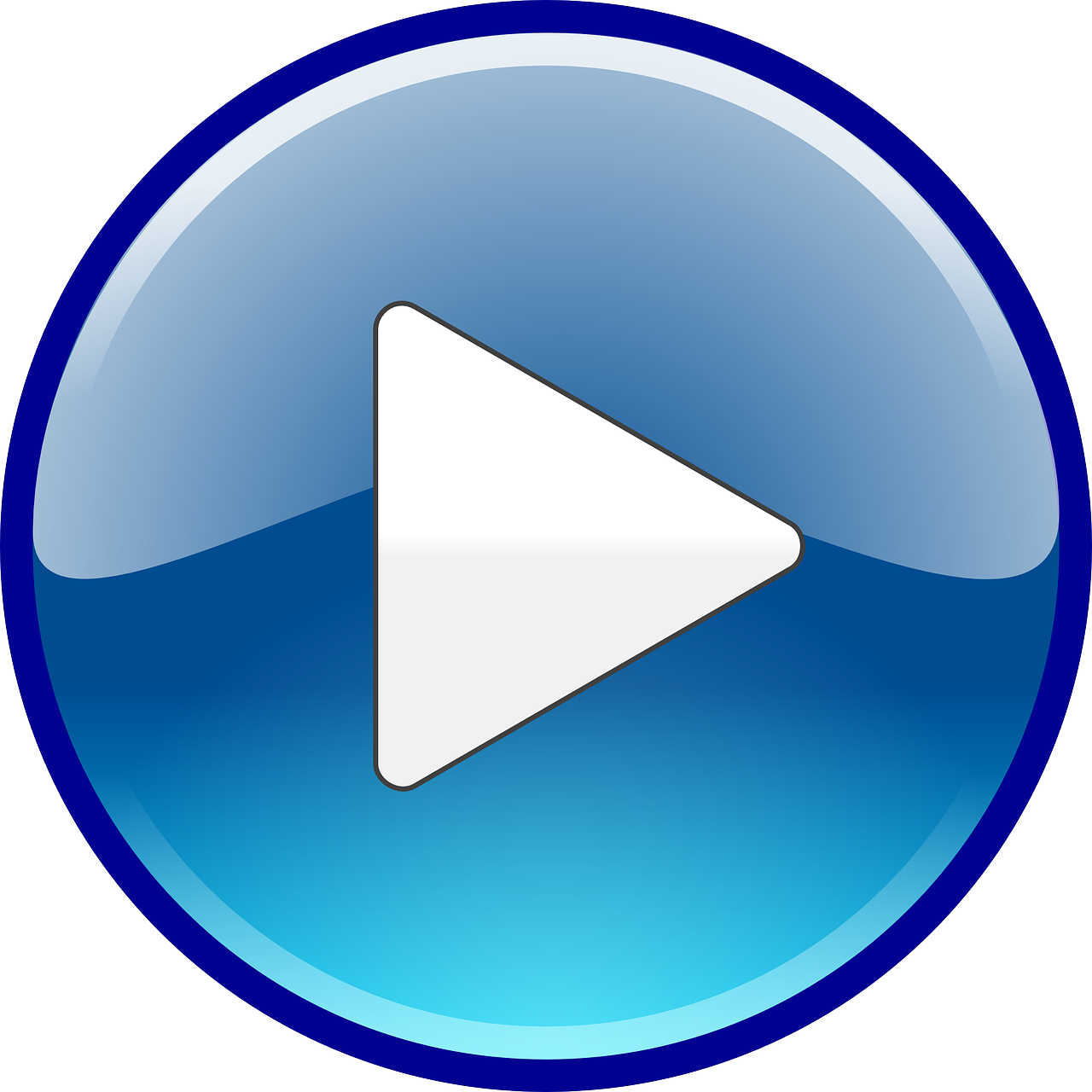 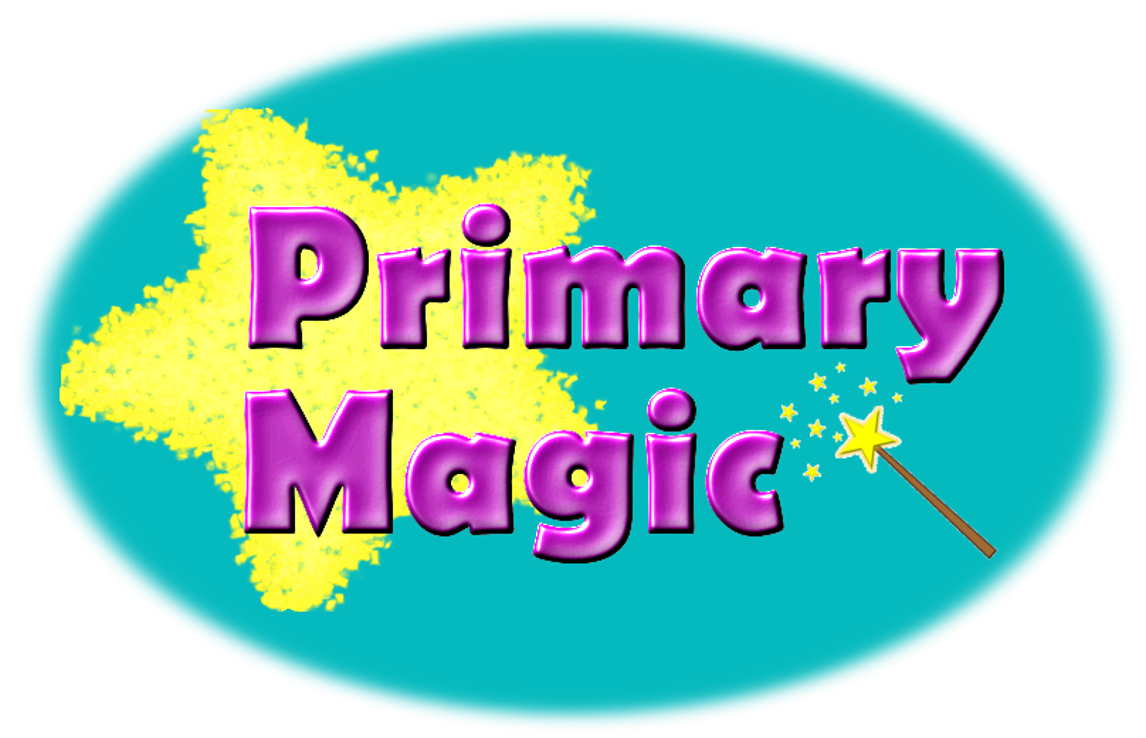 d
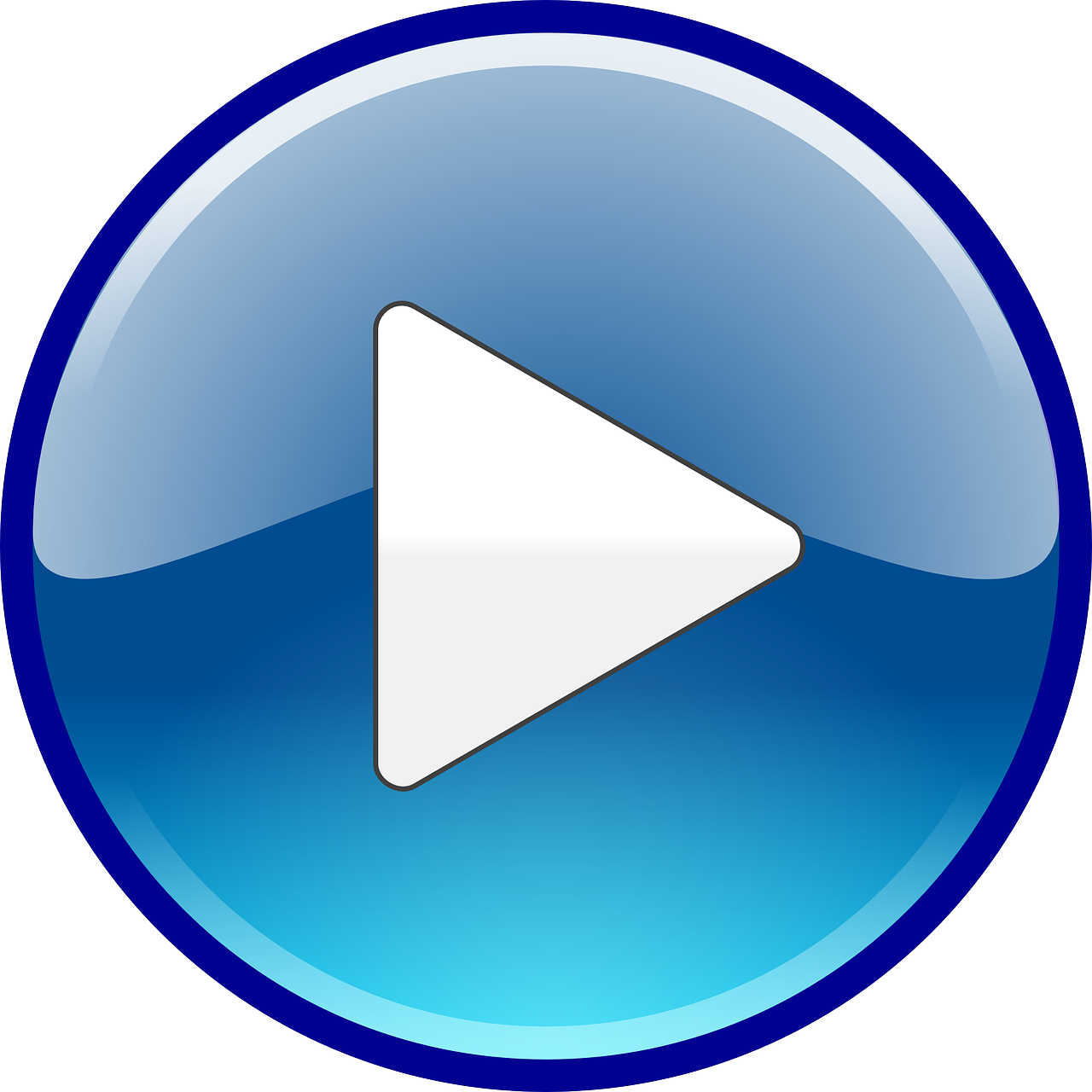 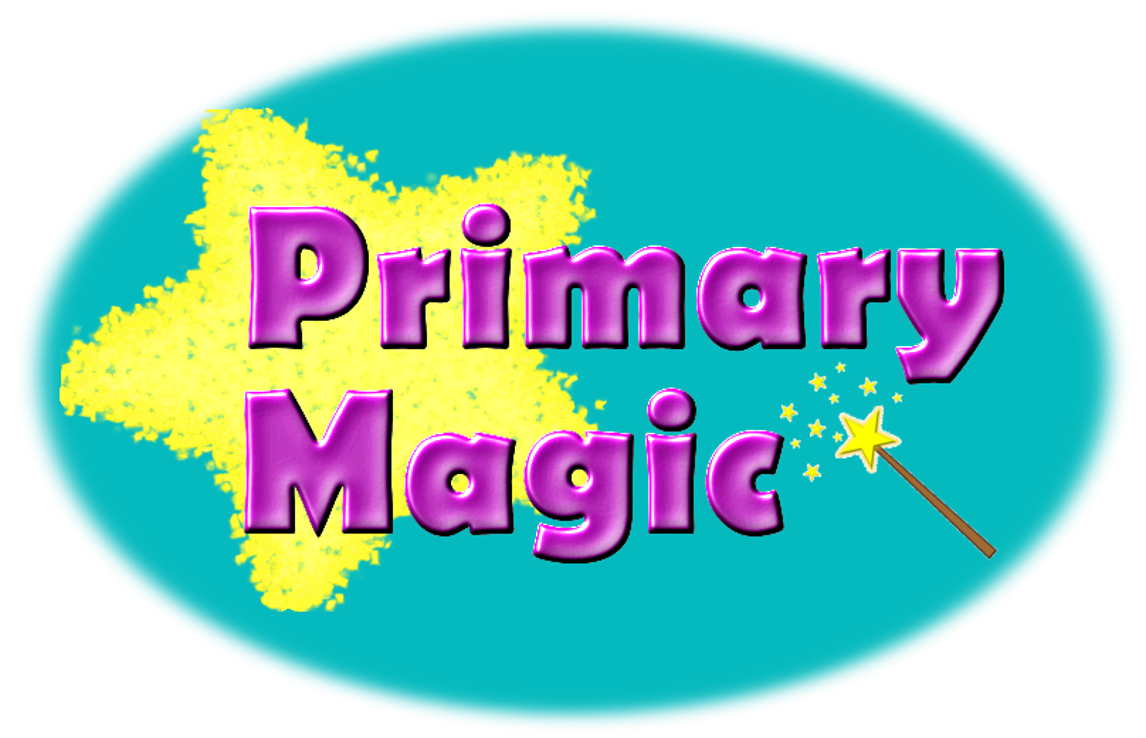 g
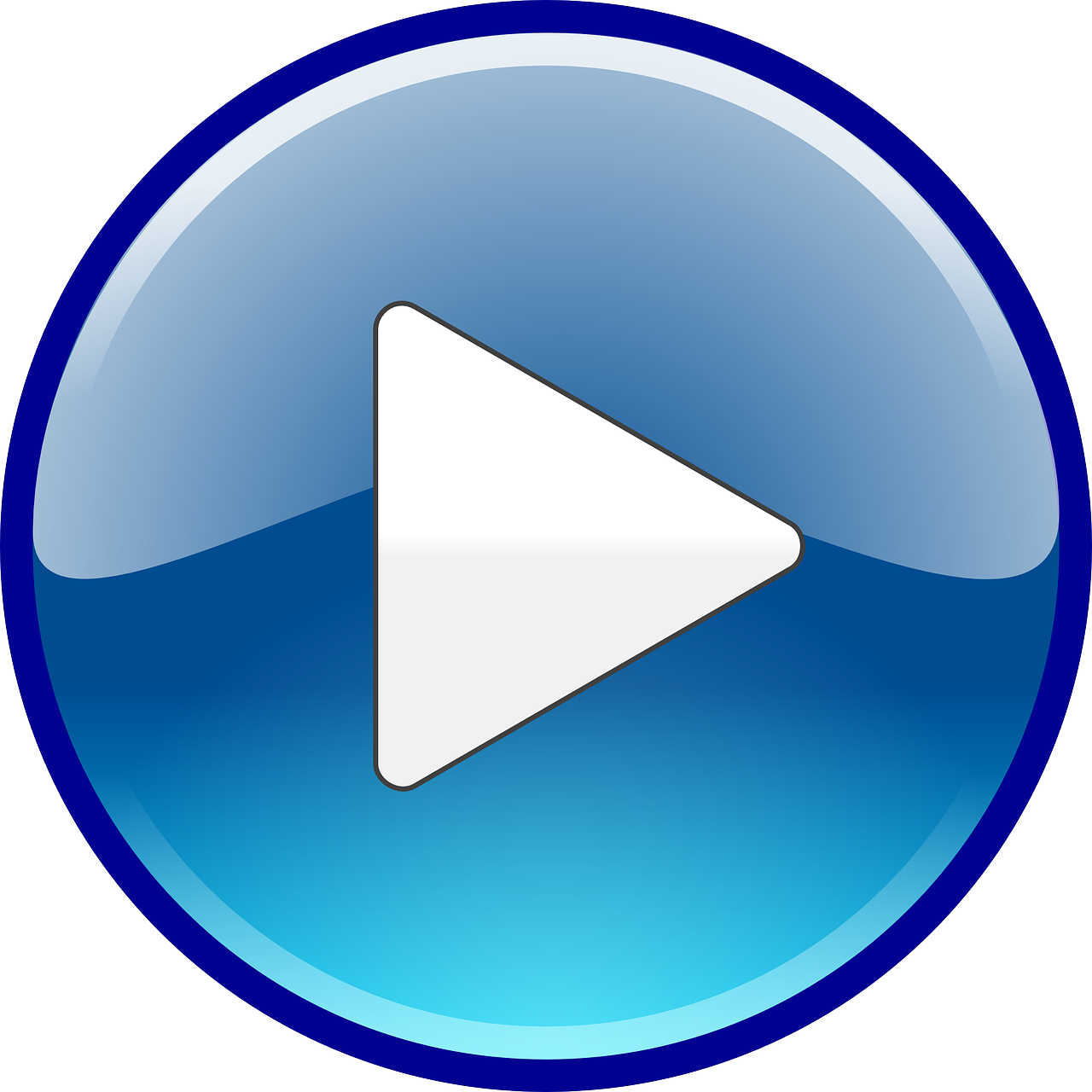 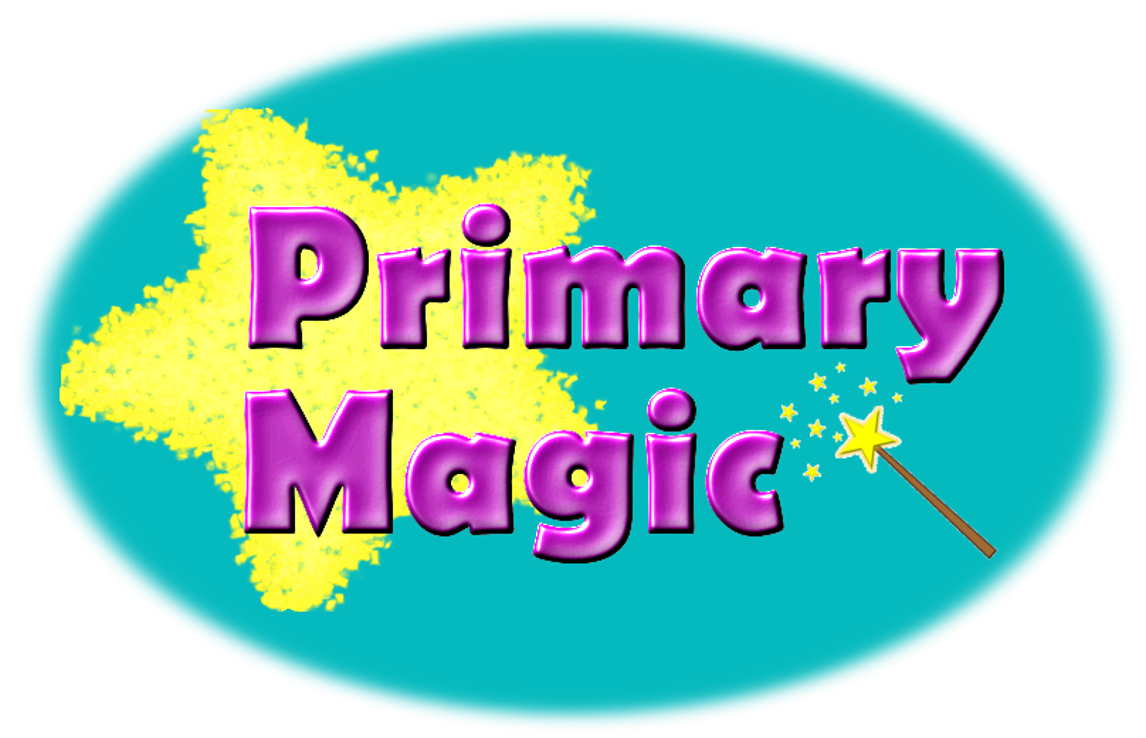 c
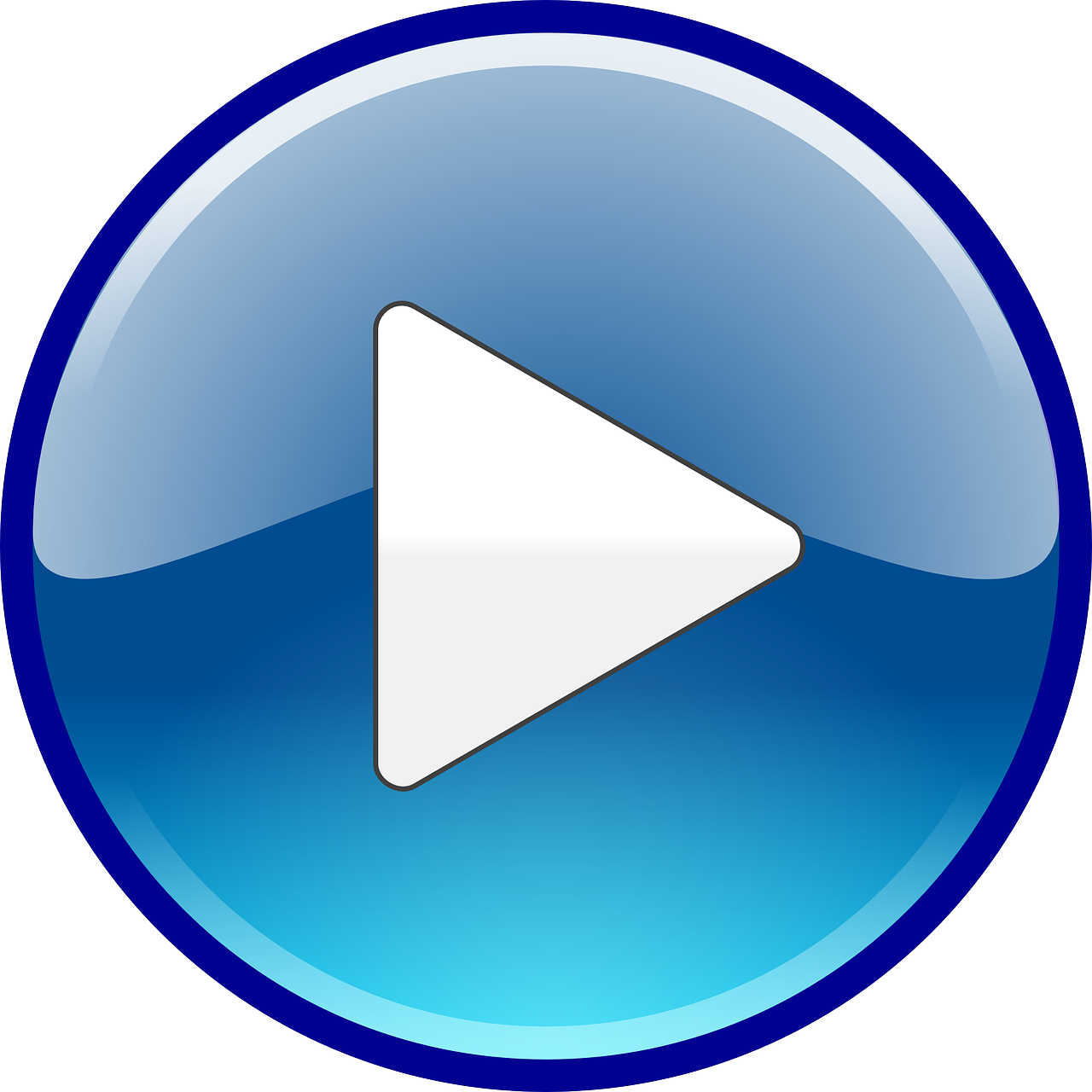 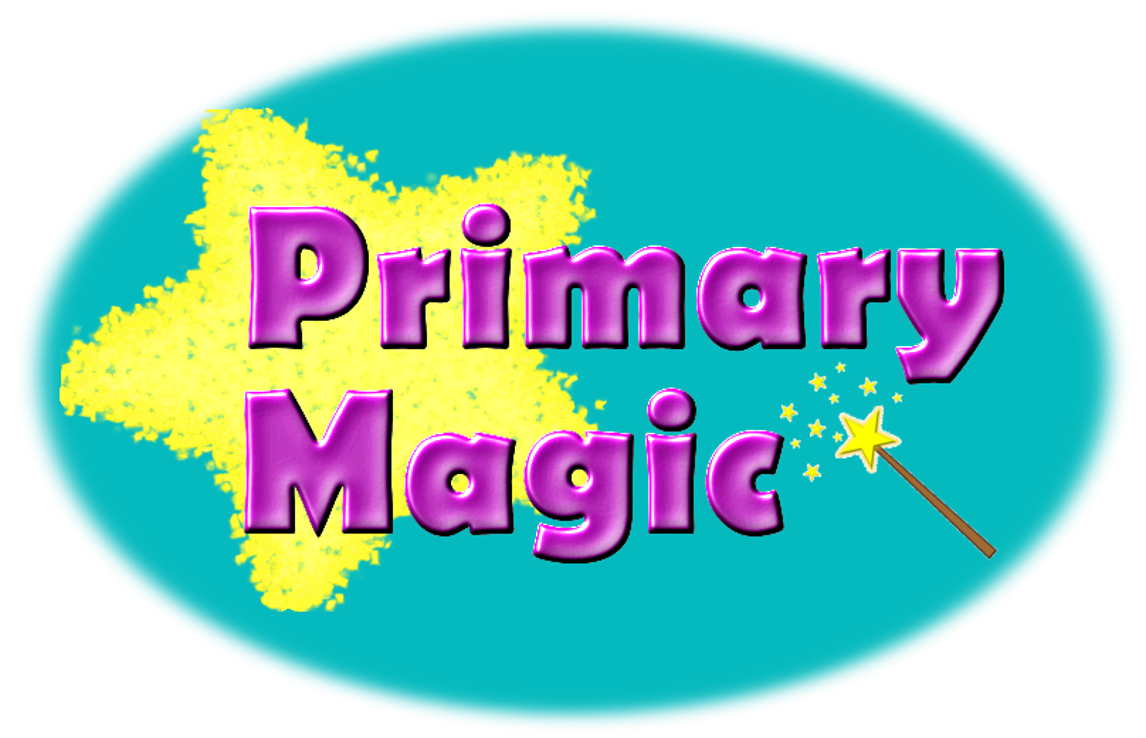 k
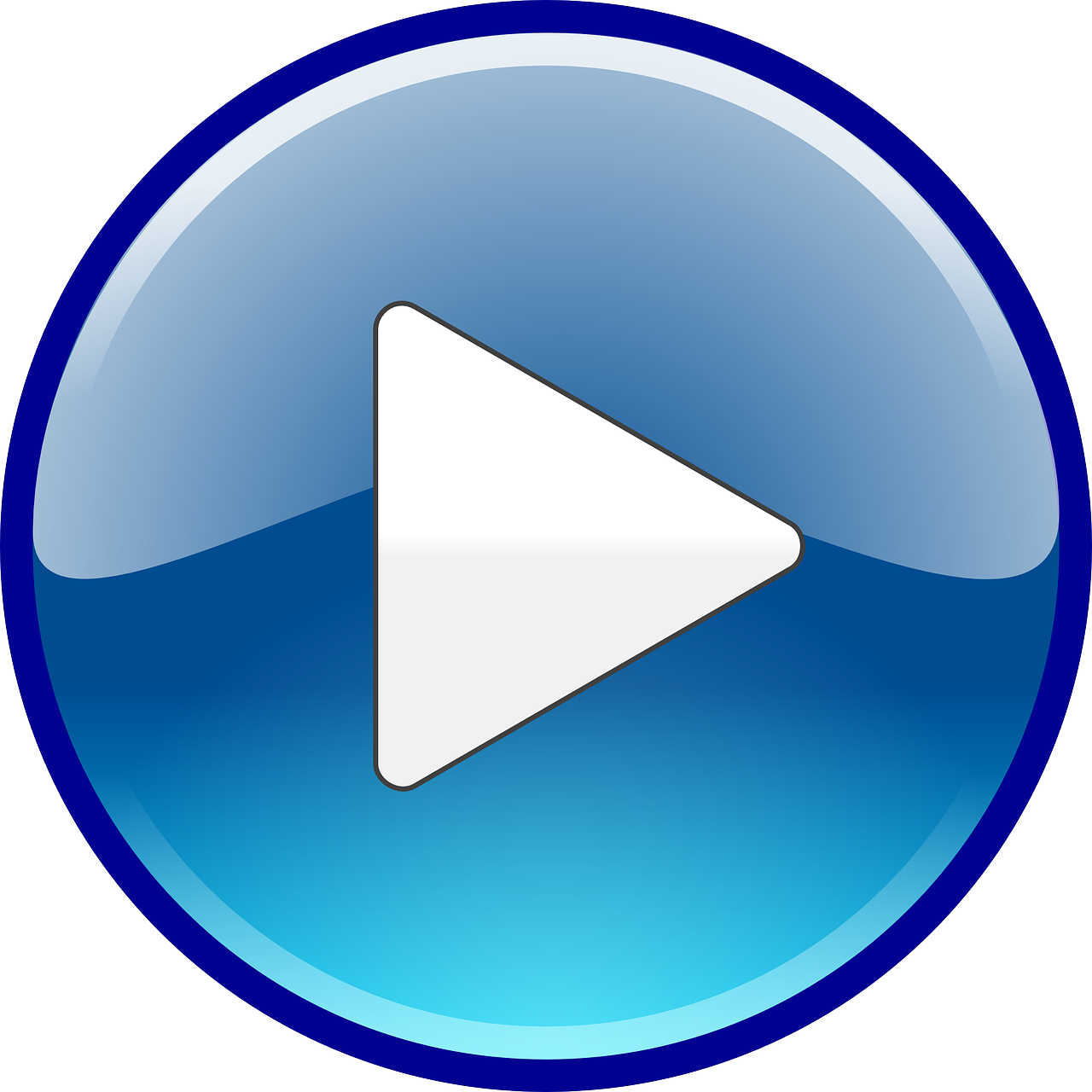 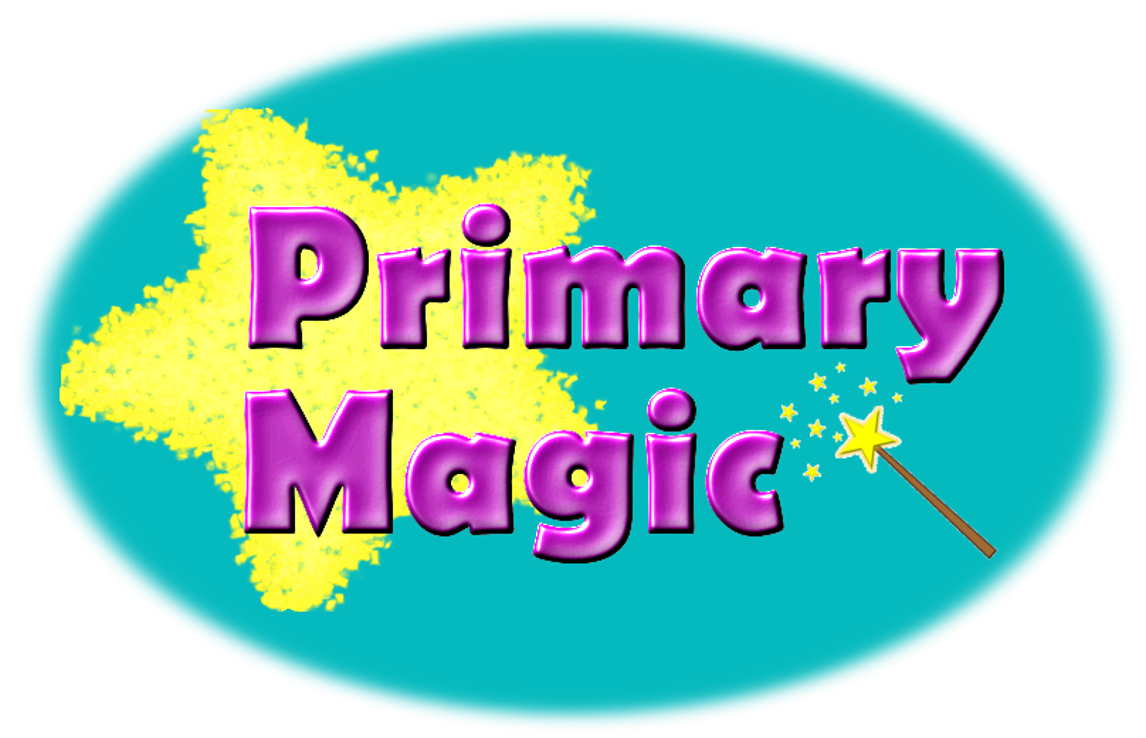 Now for today’s learning.
You will see the grapheme and hear the phoneme.
Are you ready?
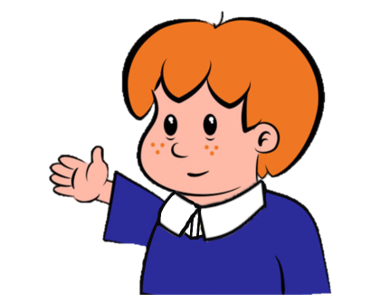 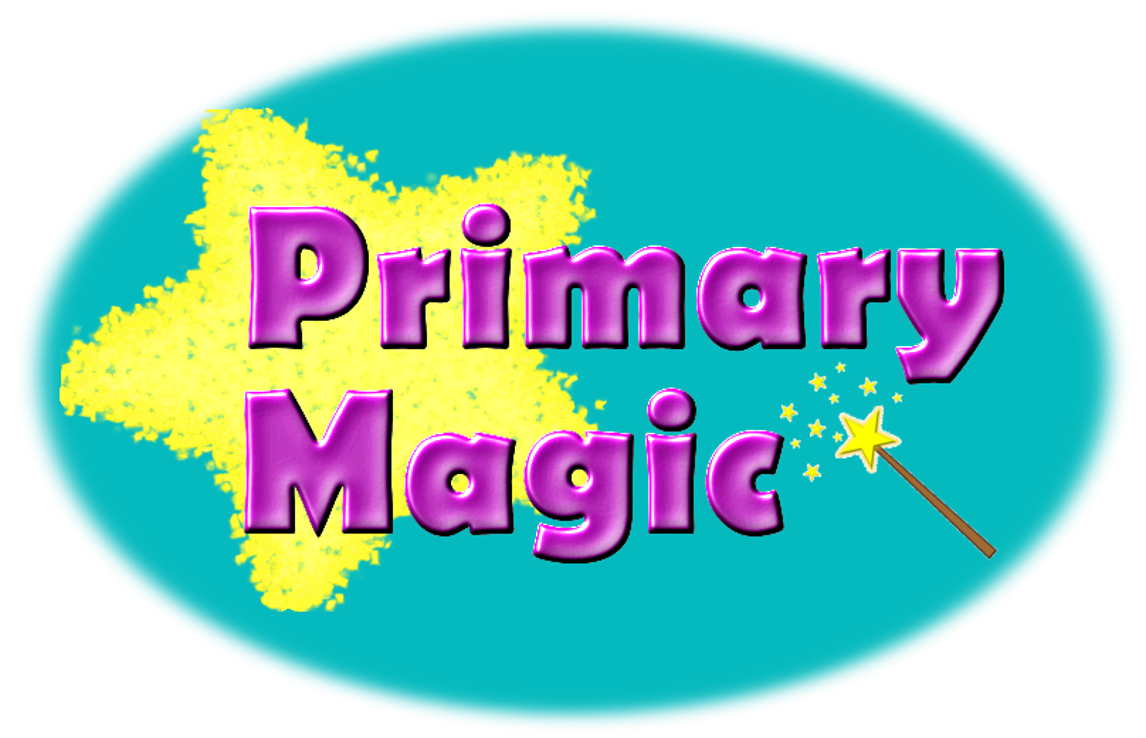 ck
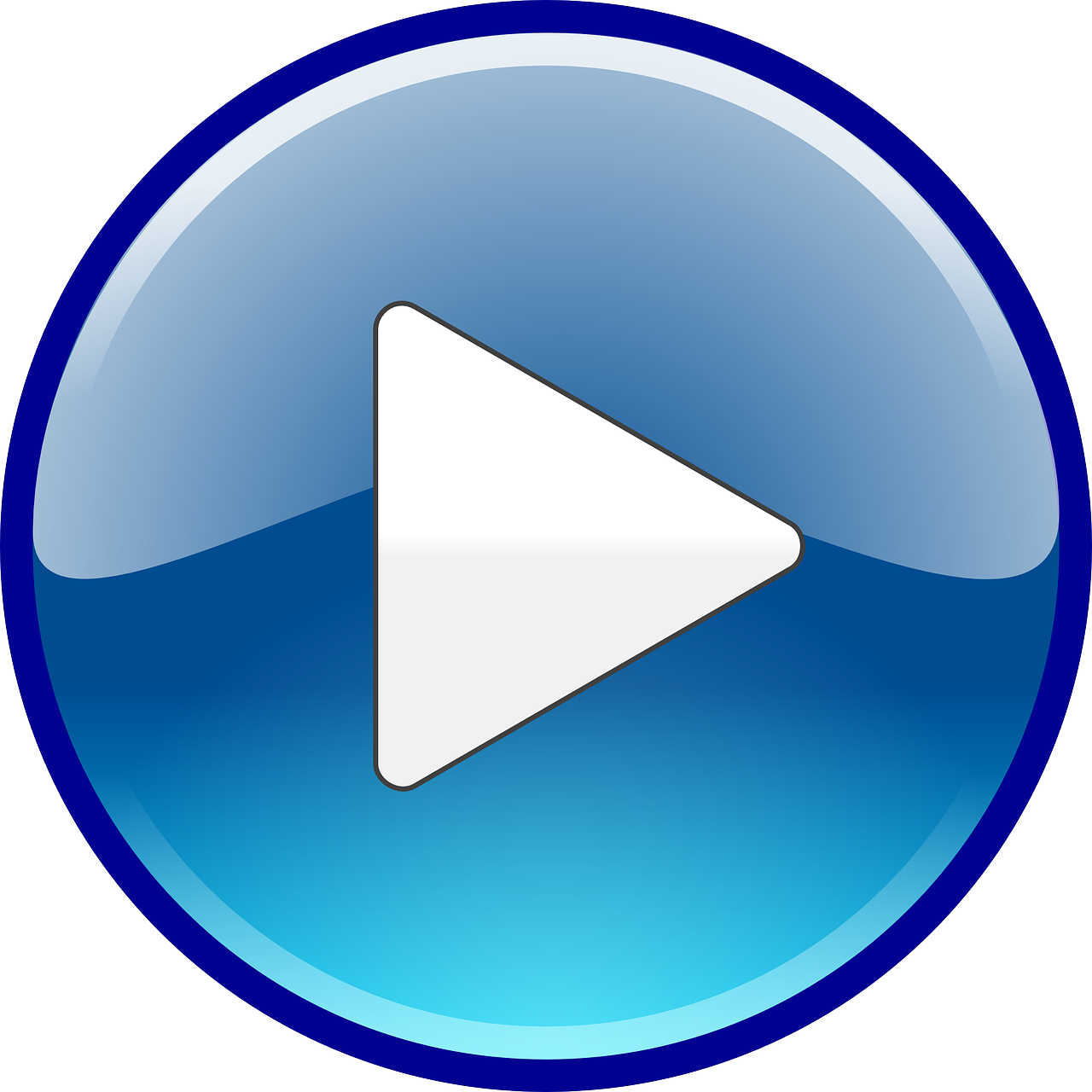 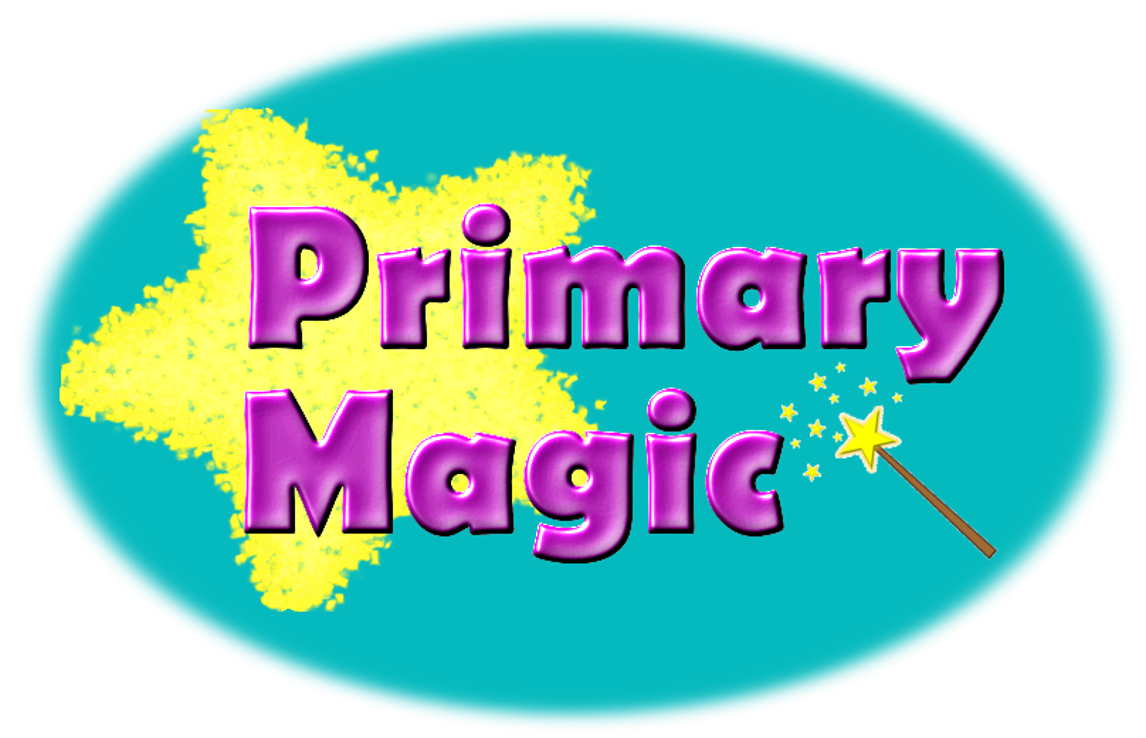 Which word ends with ck?
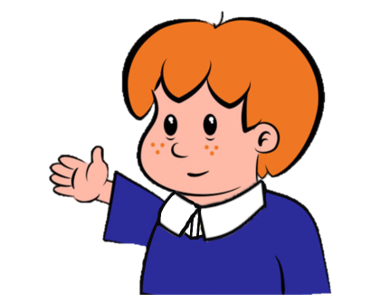 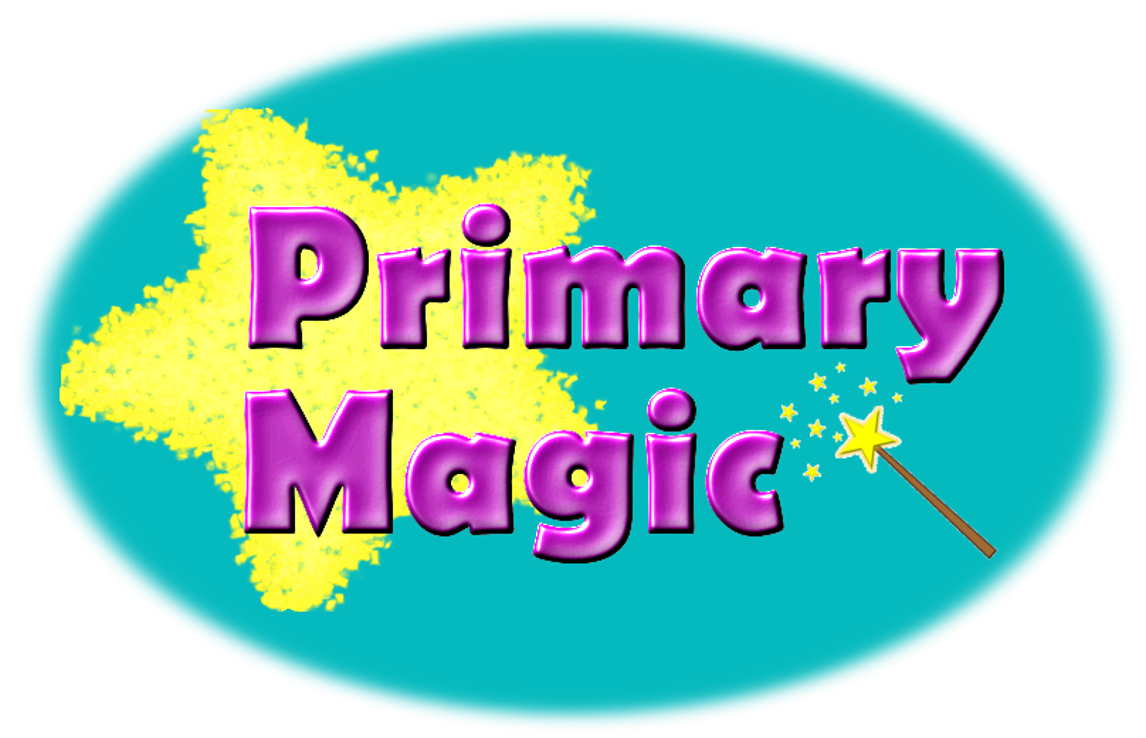 Click on the picture that ends with
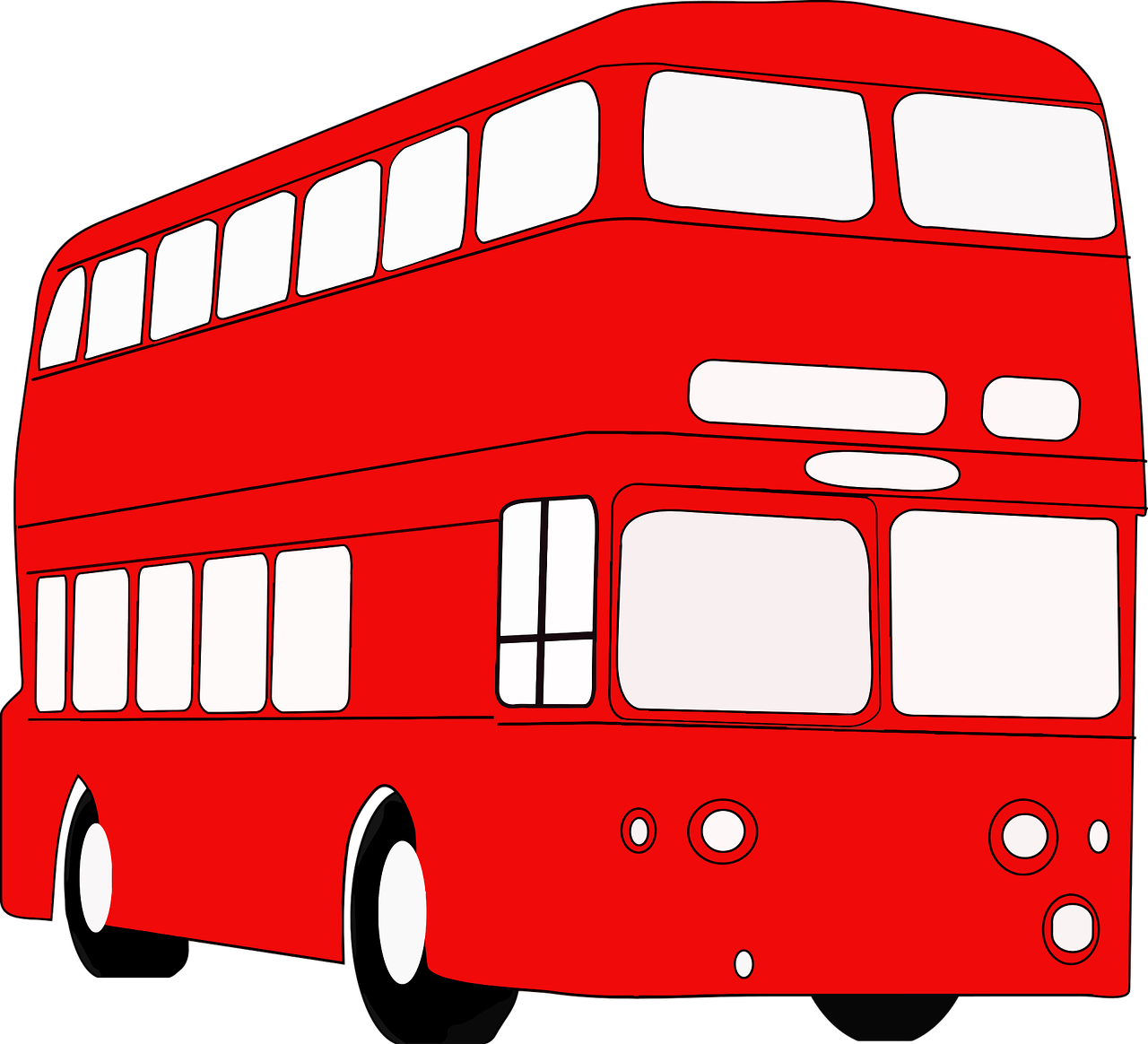 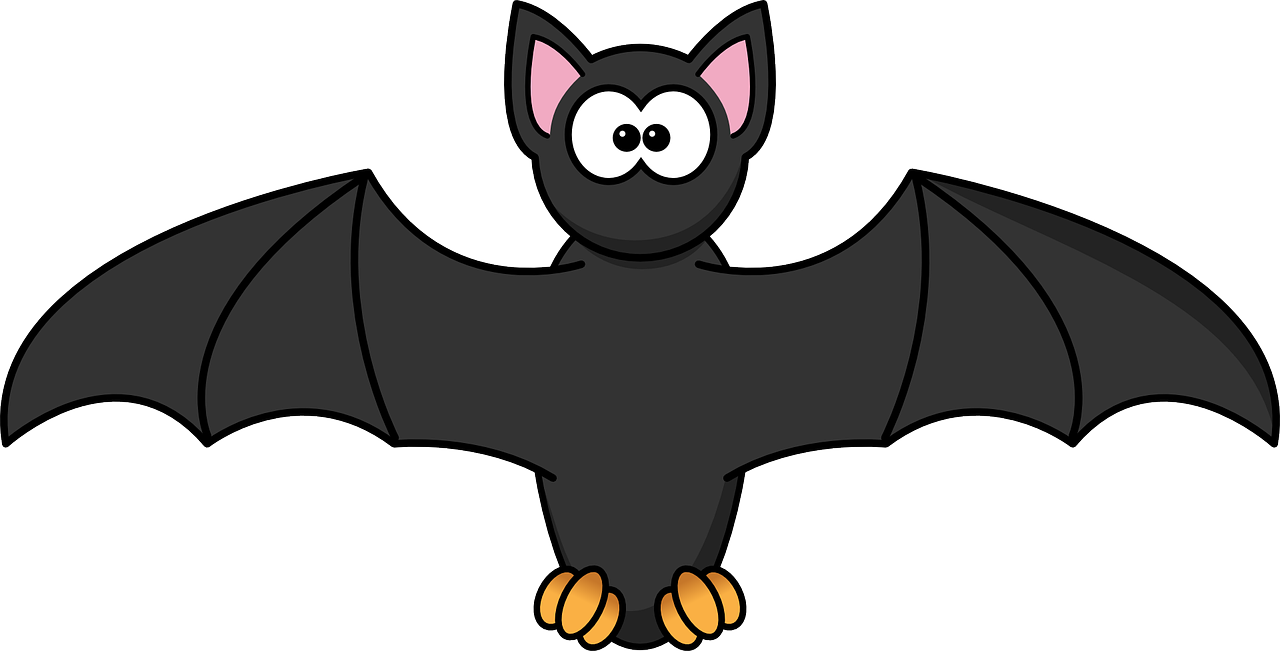 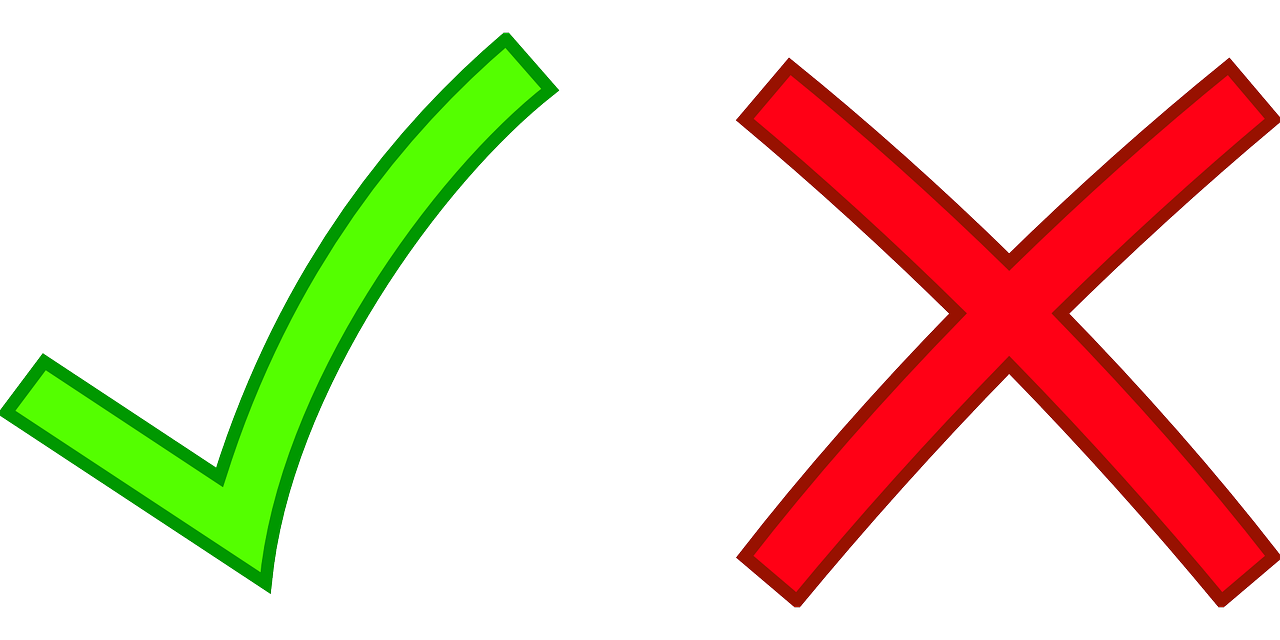 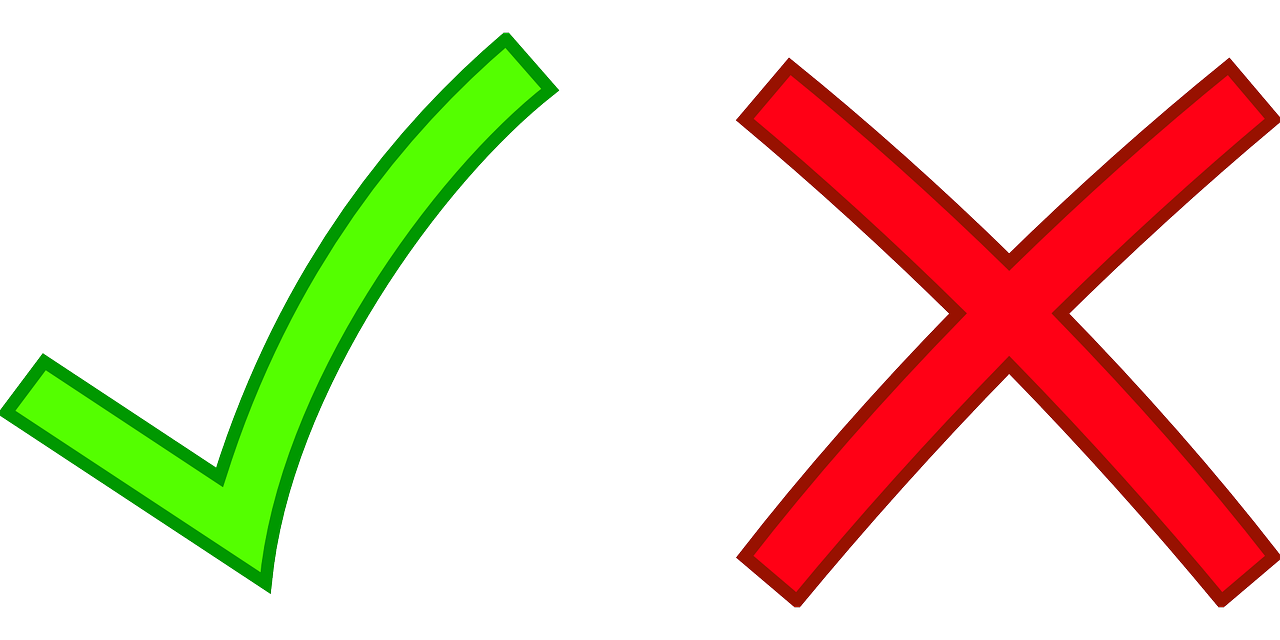 ck
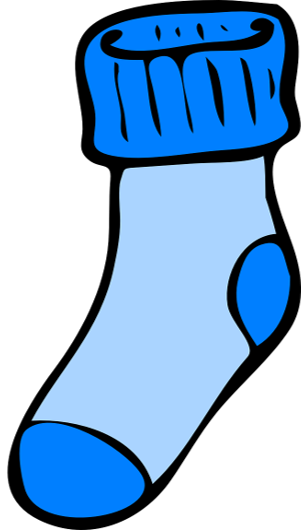 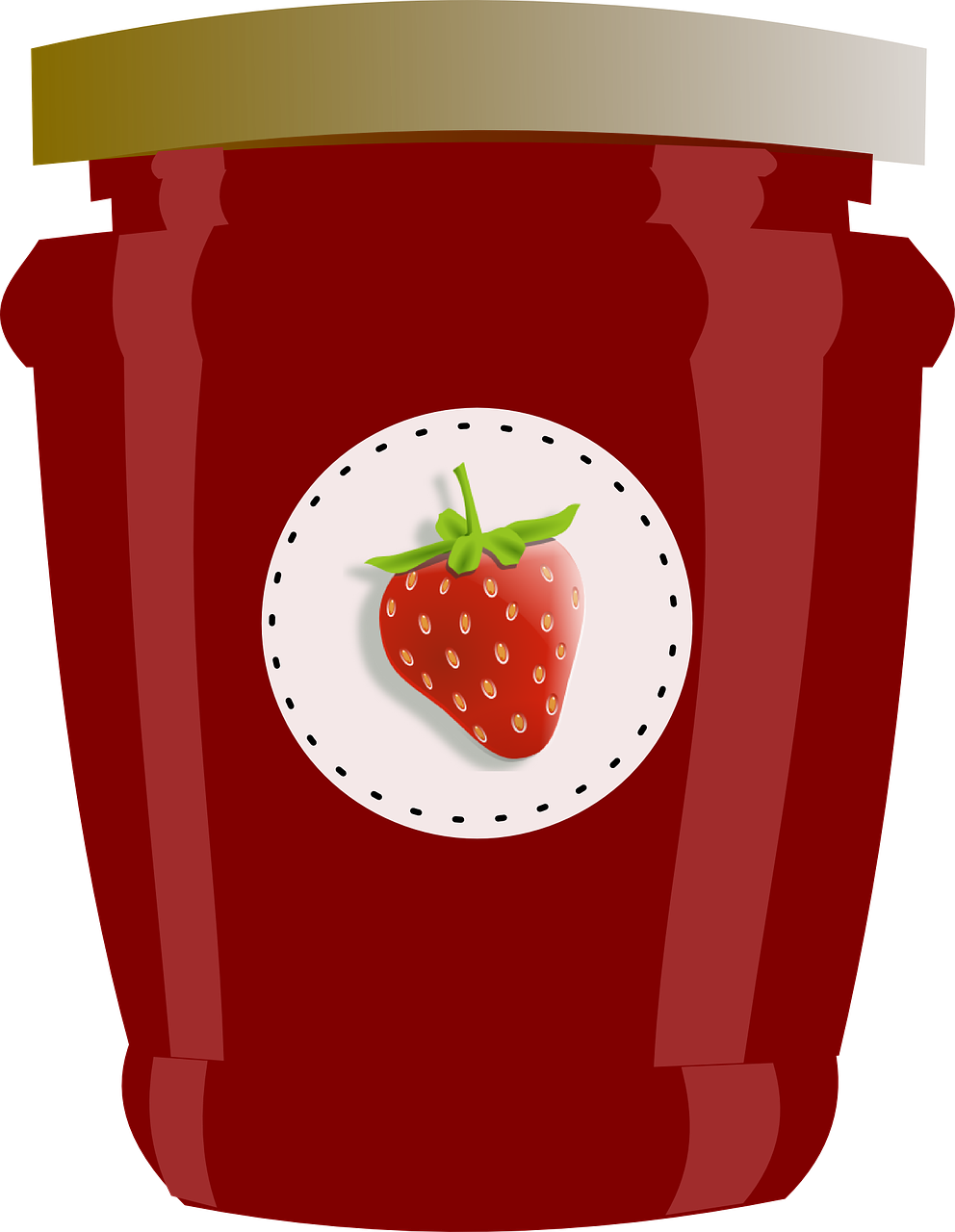 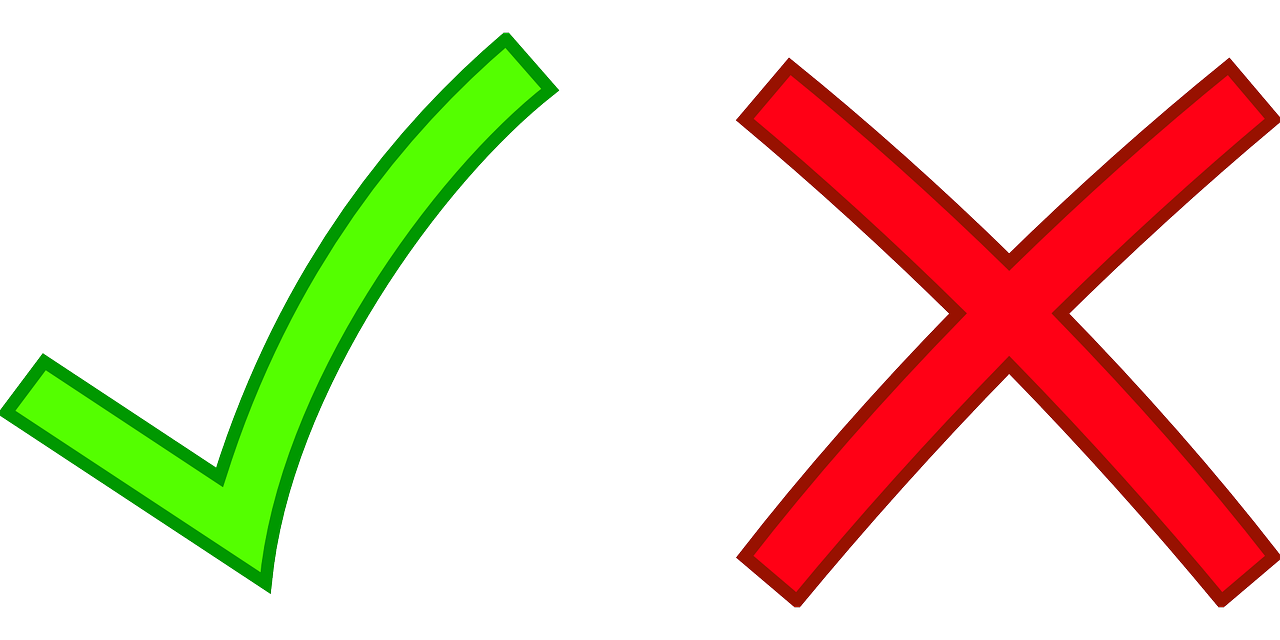 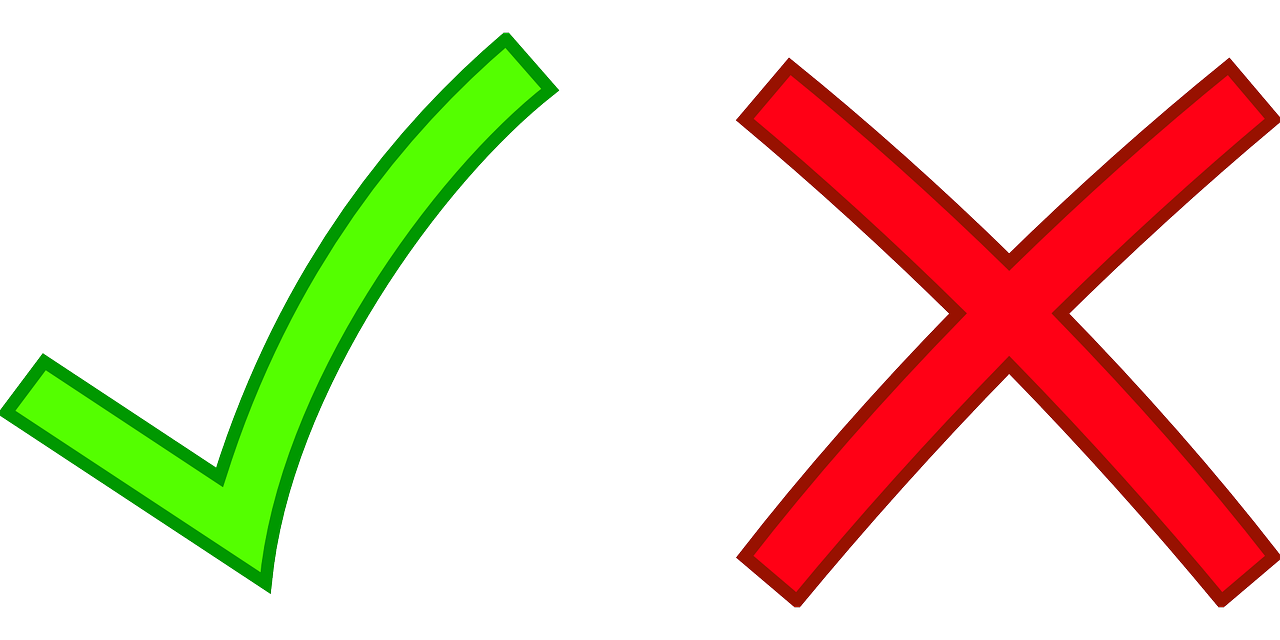 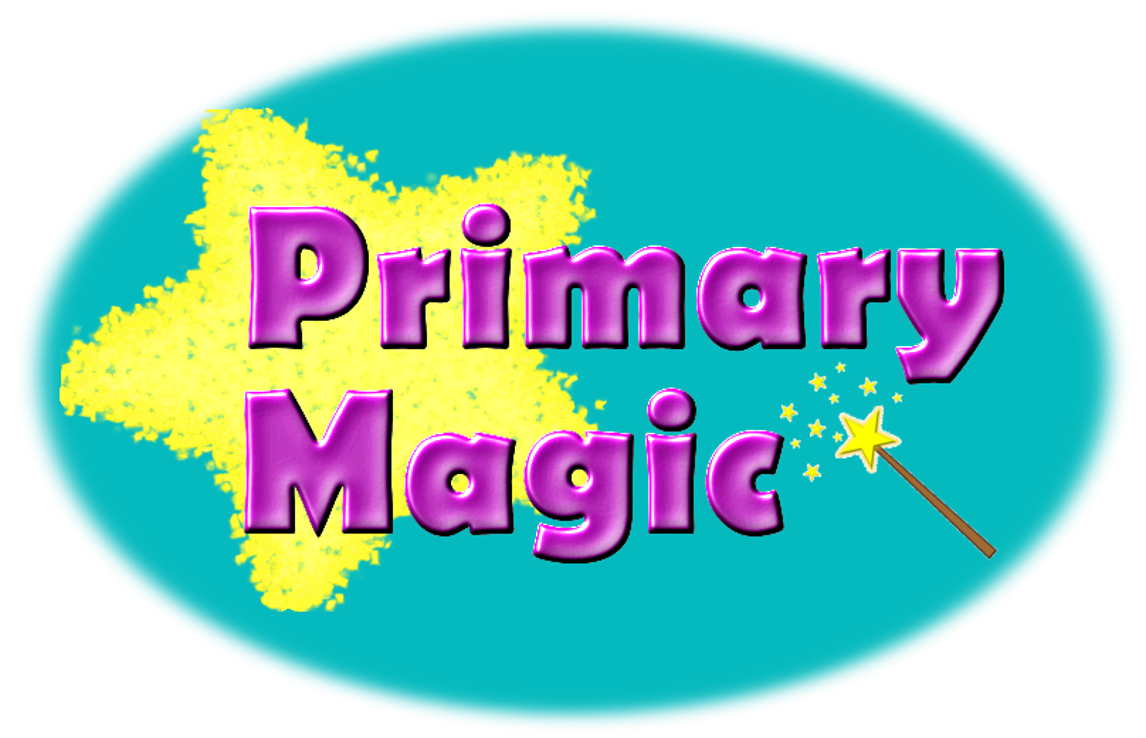 Can you write ck in the air?
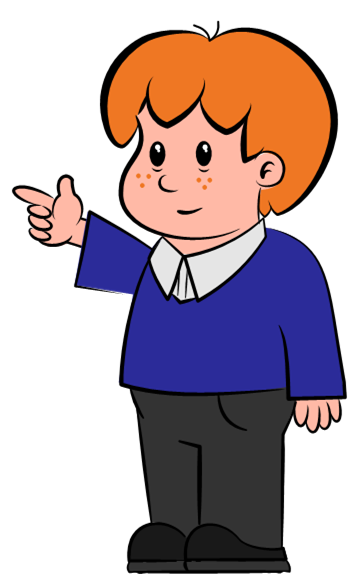 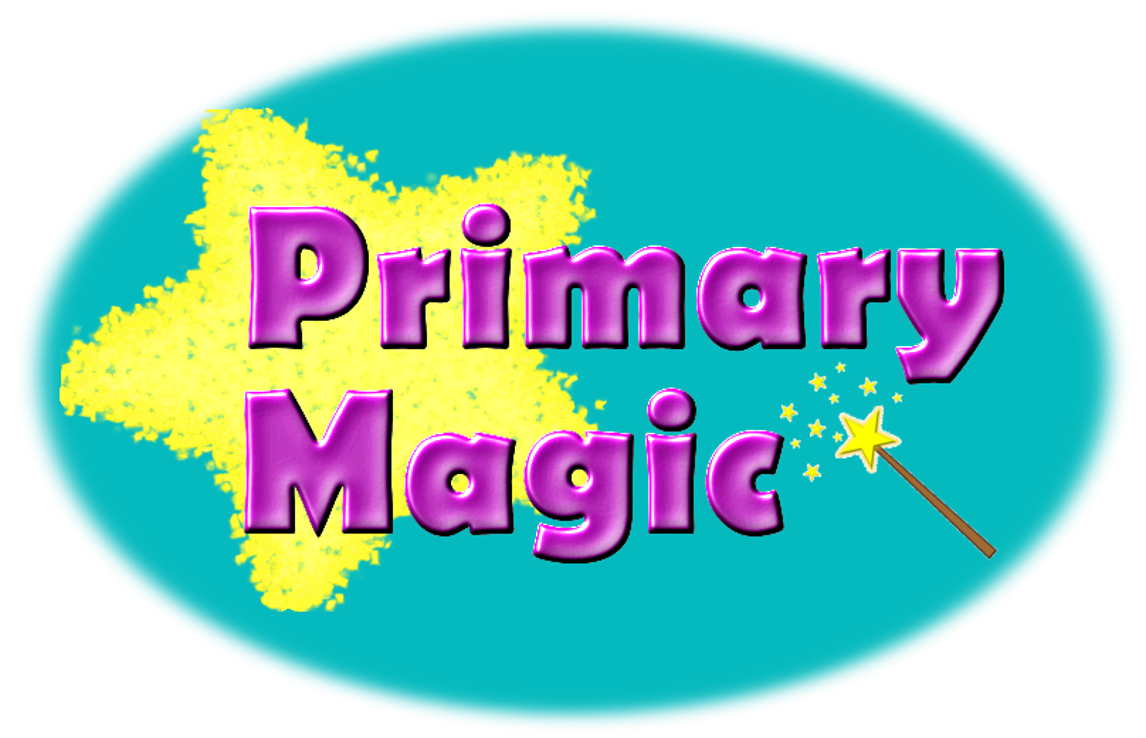 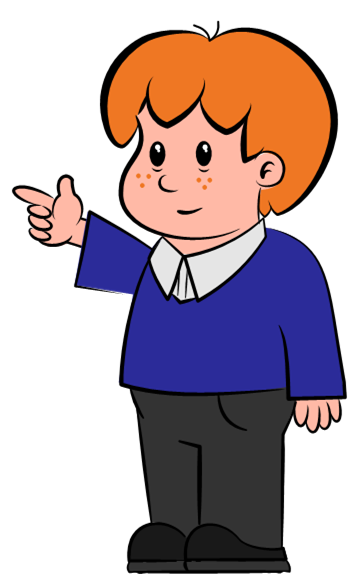 ck
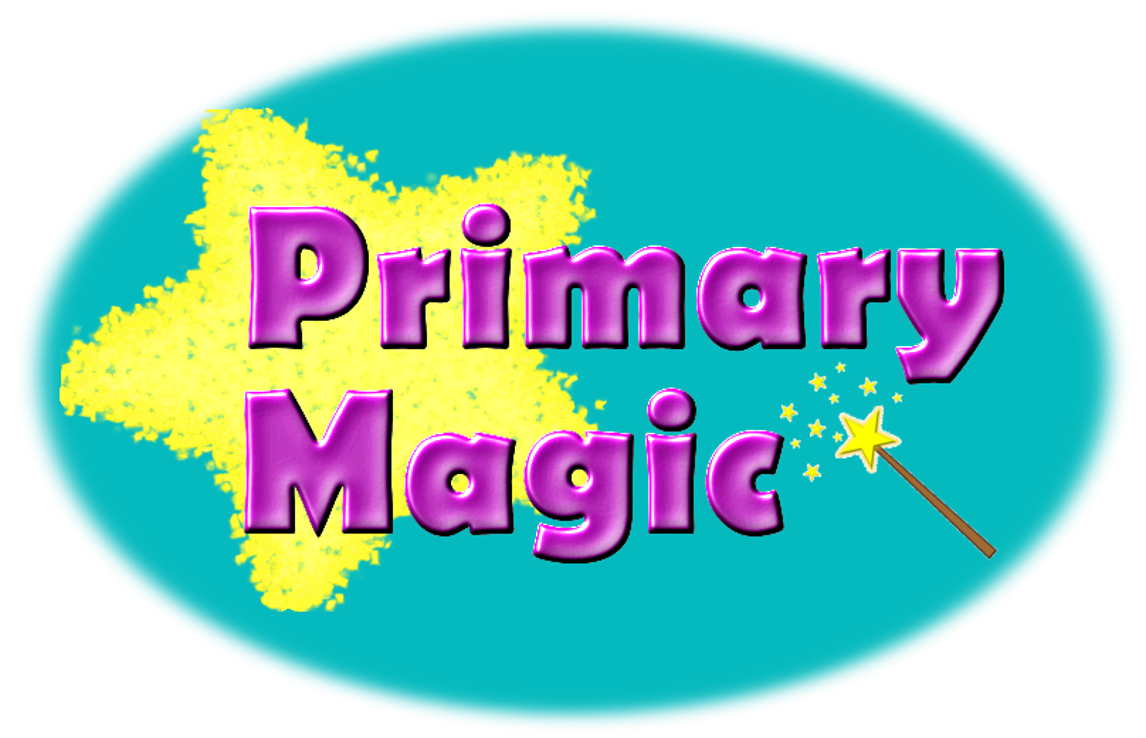 Can you write ck on your whiteboard?
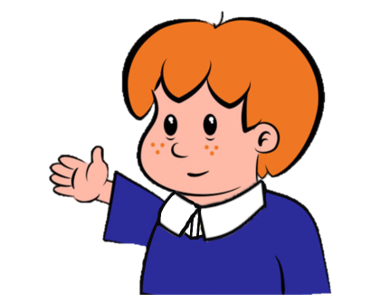 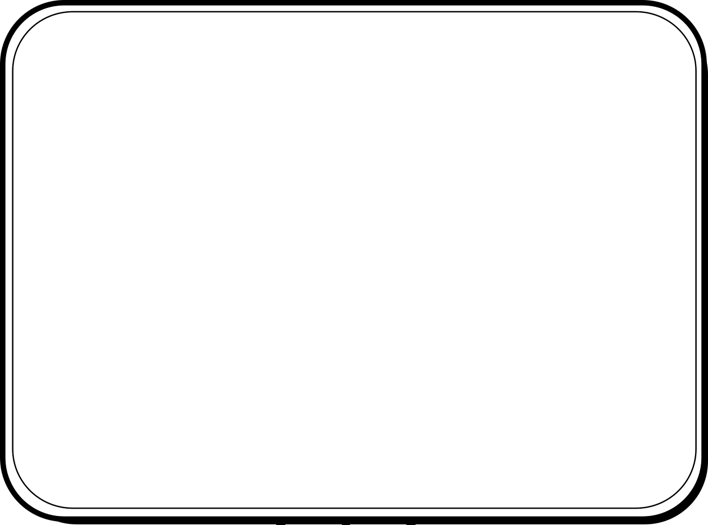 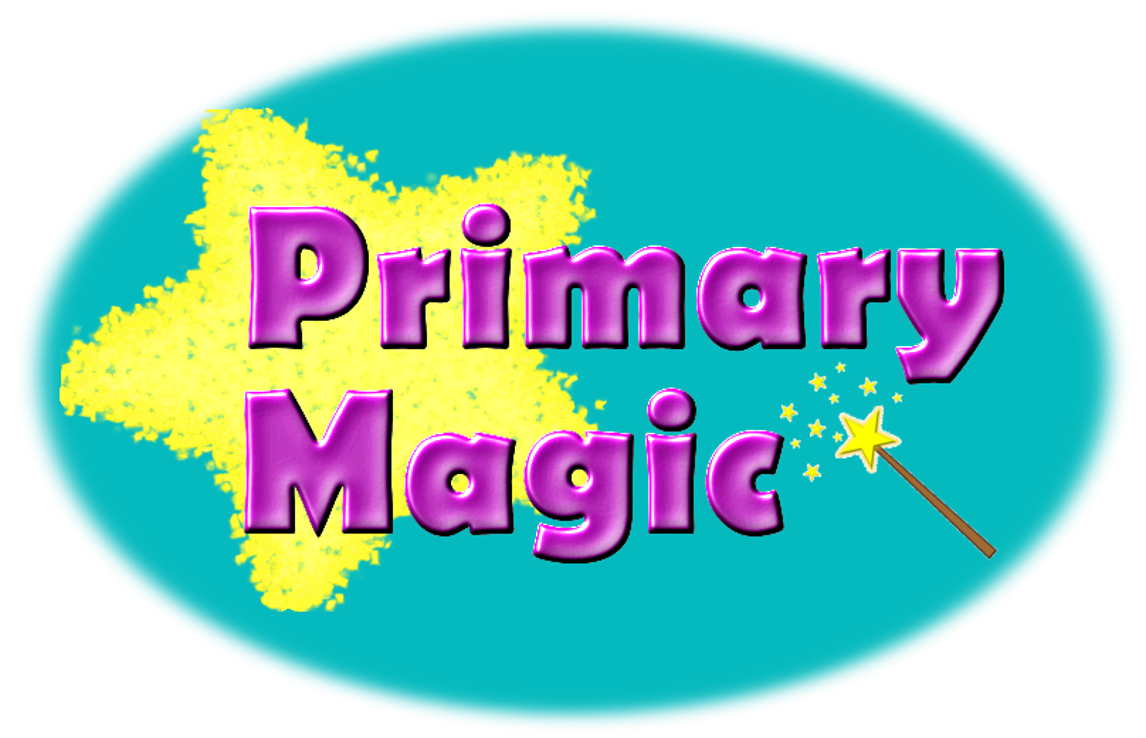 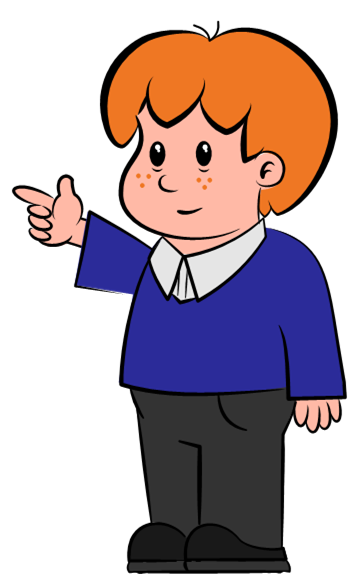 ck
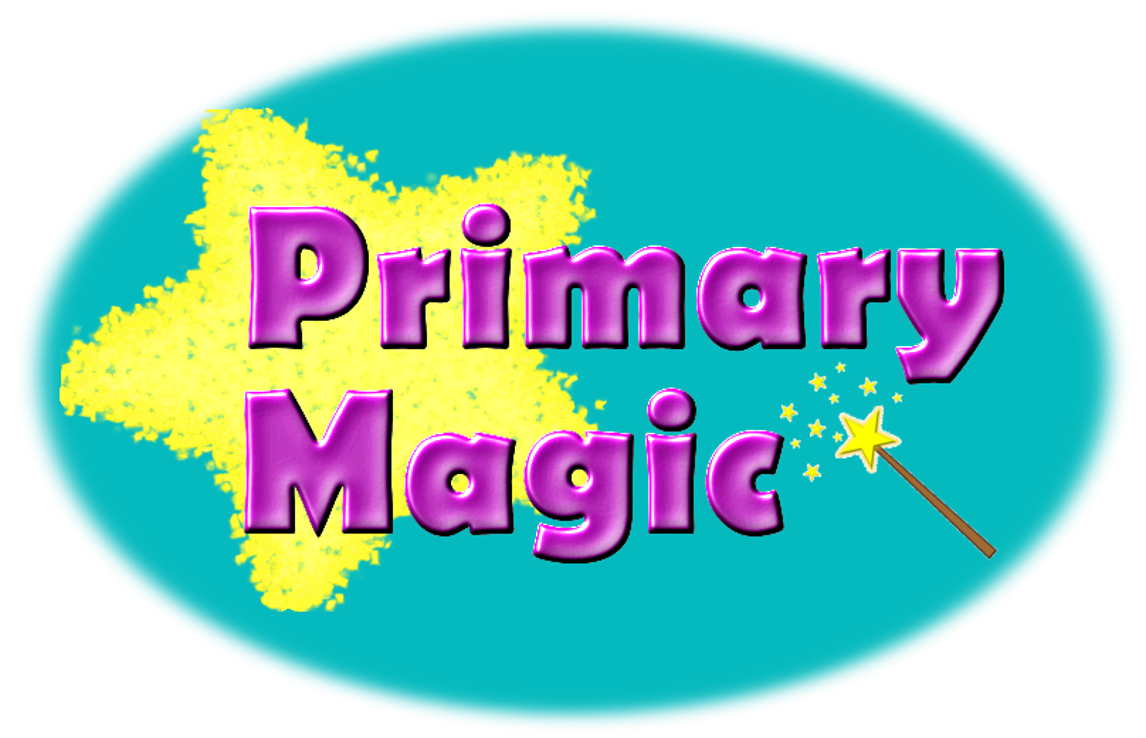 Can you read and spell these words?
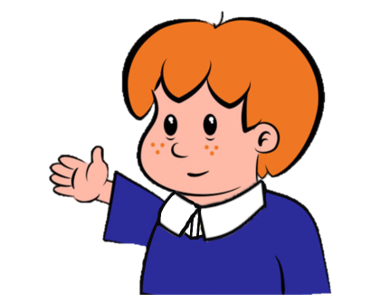 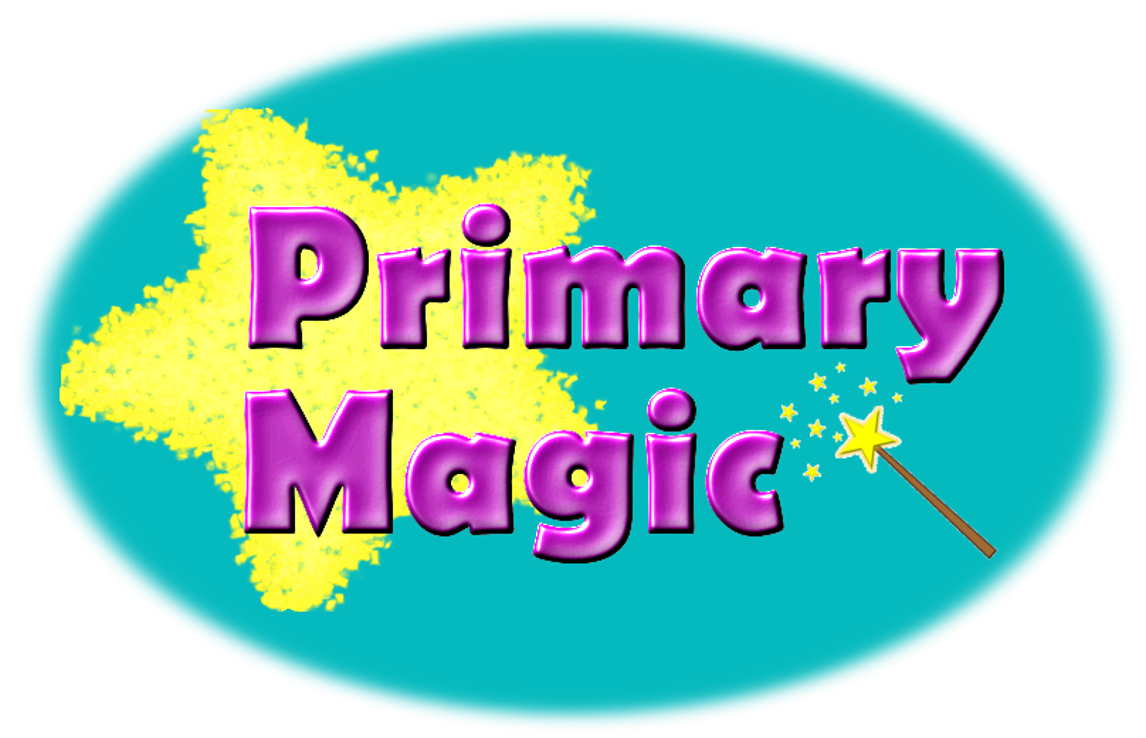 k
ck
i
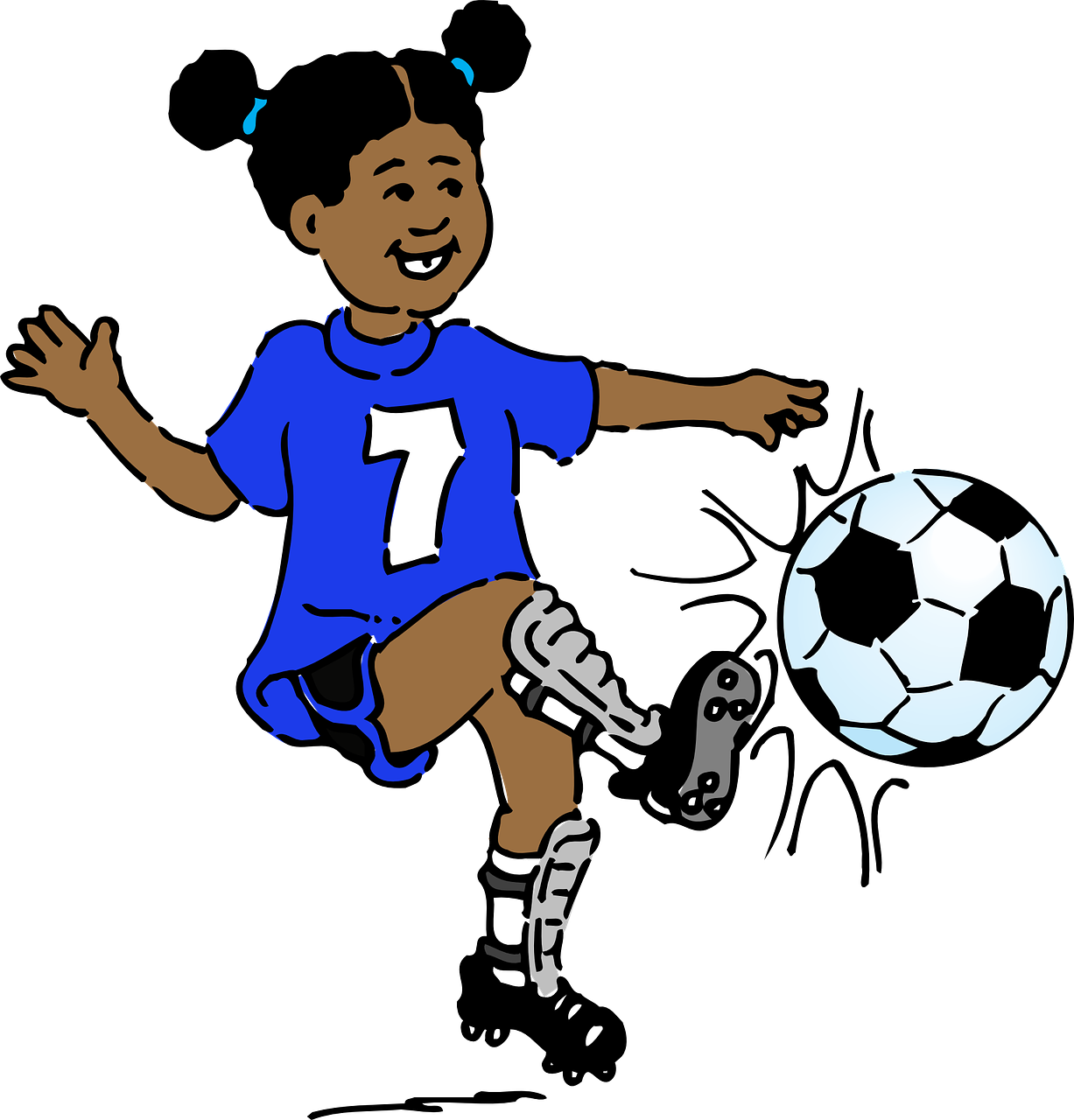 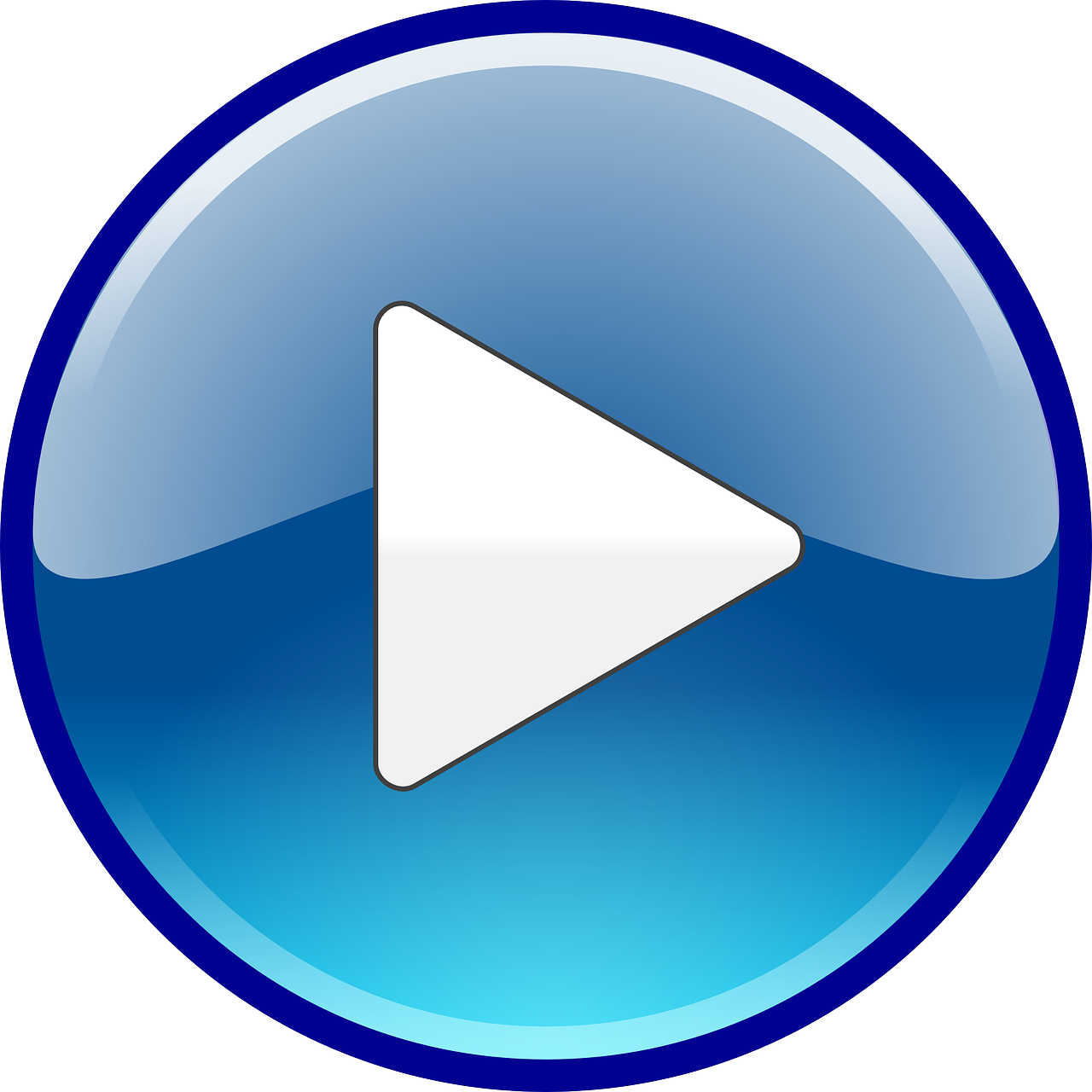 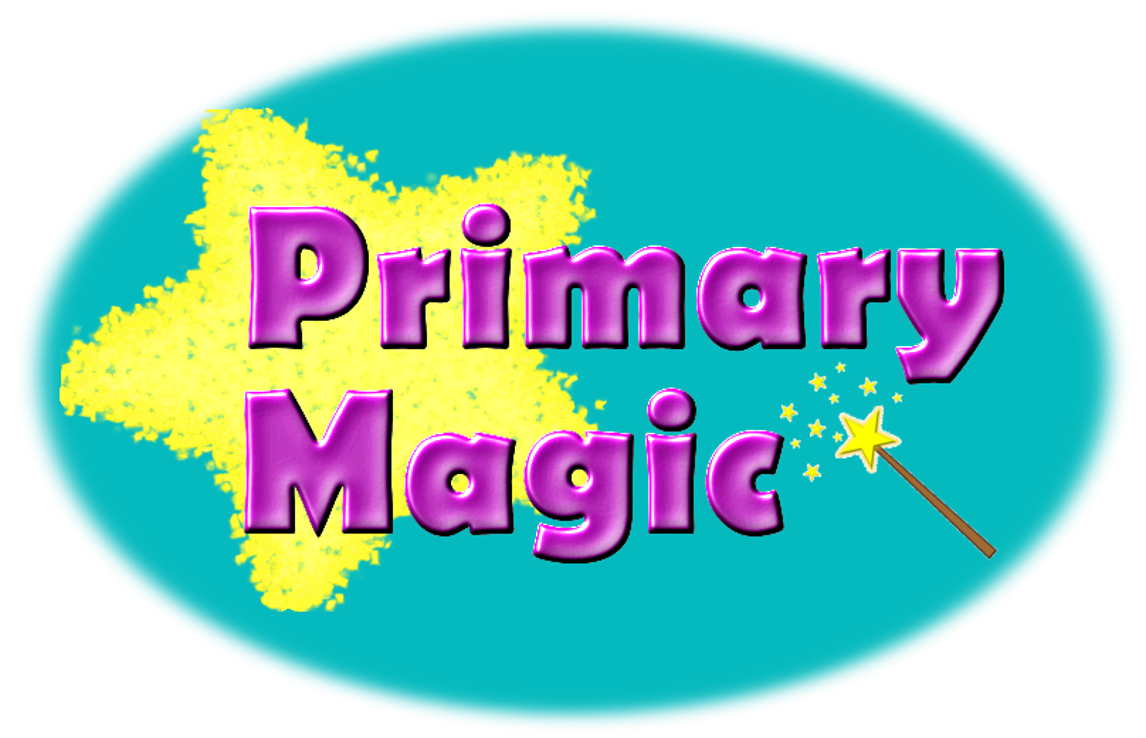 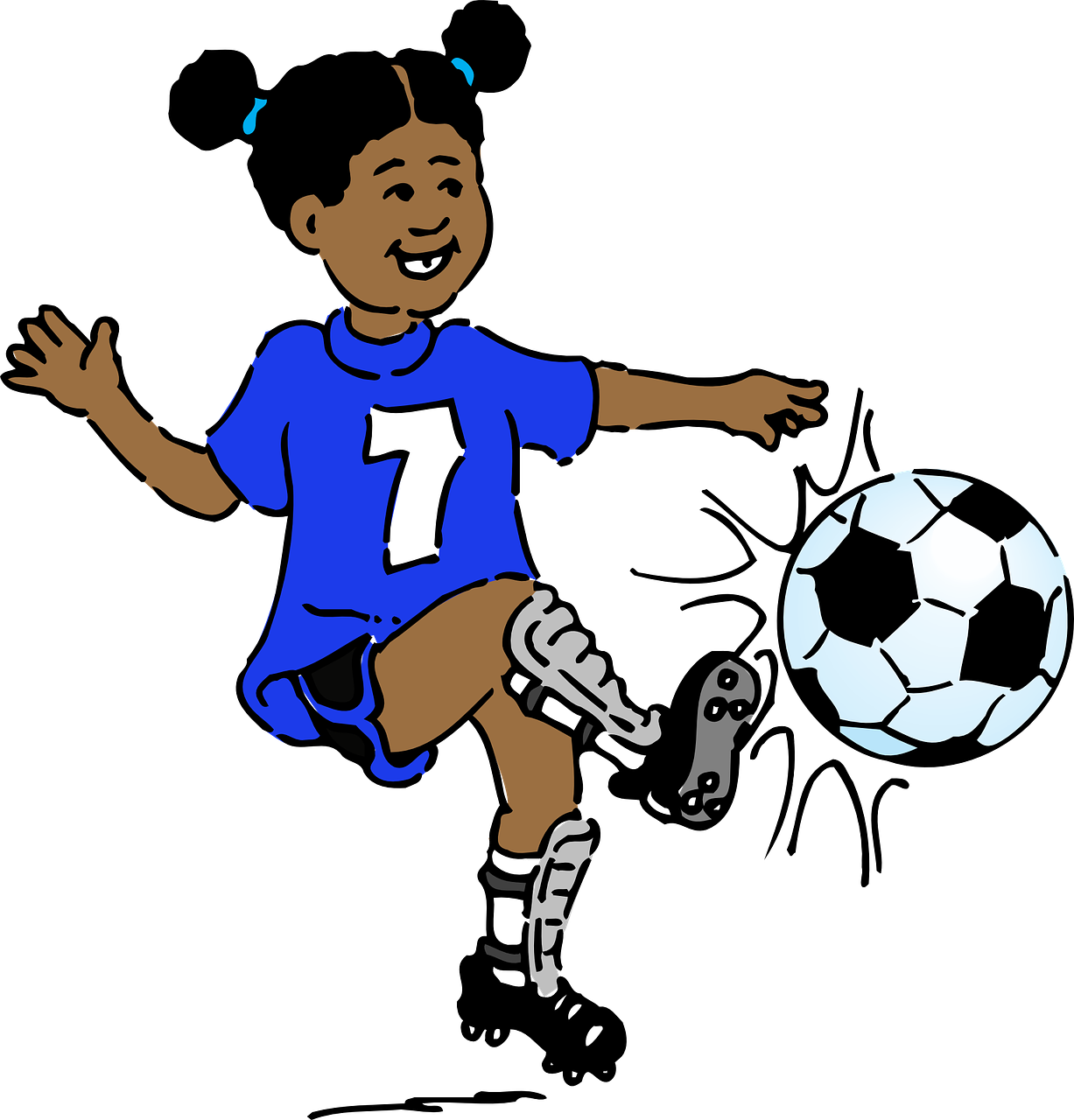 i
k
ck
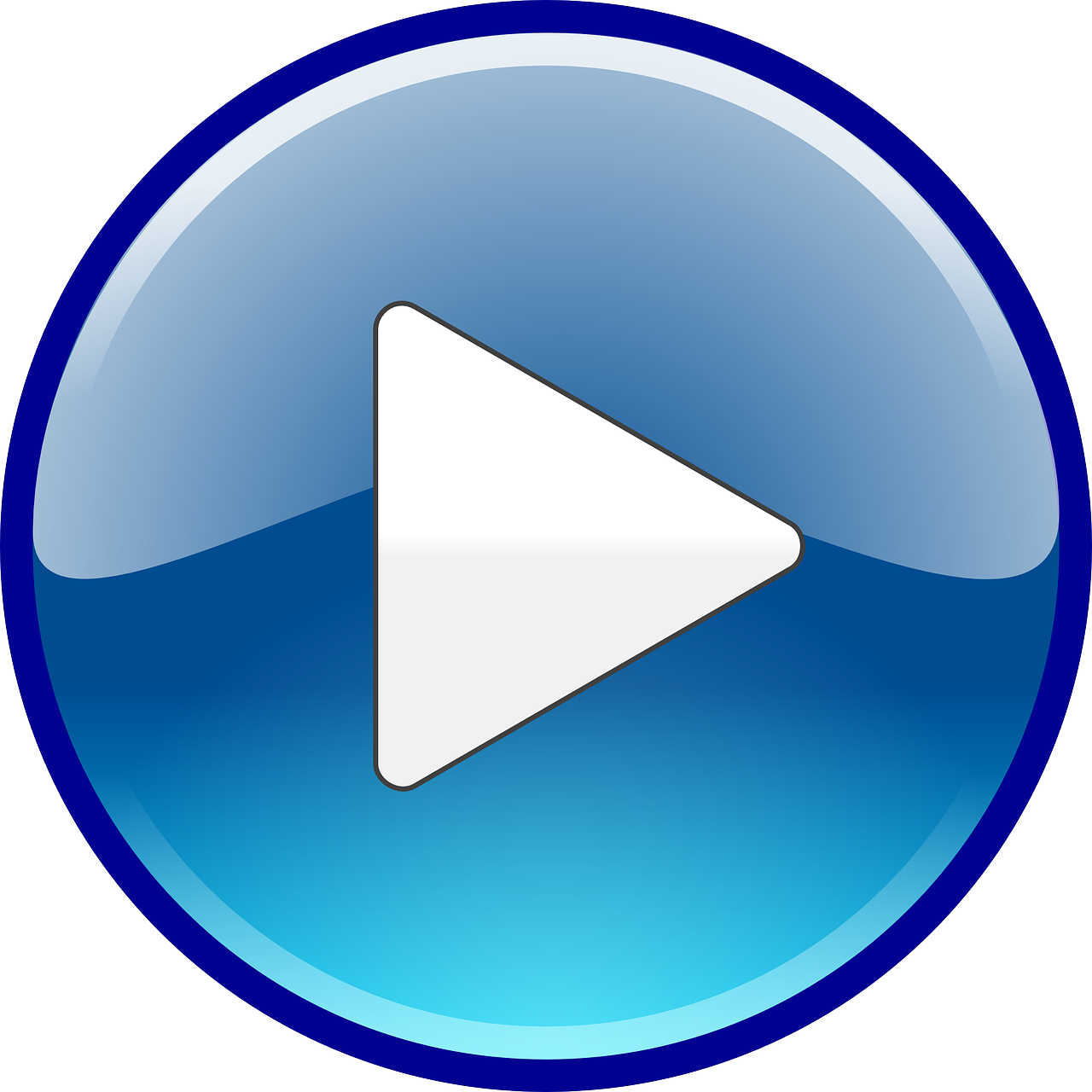 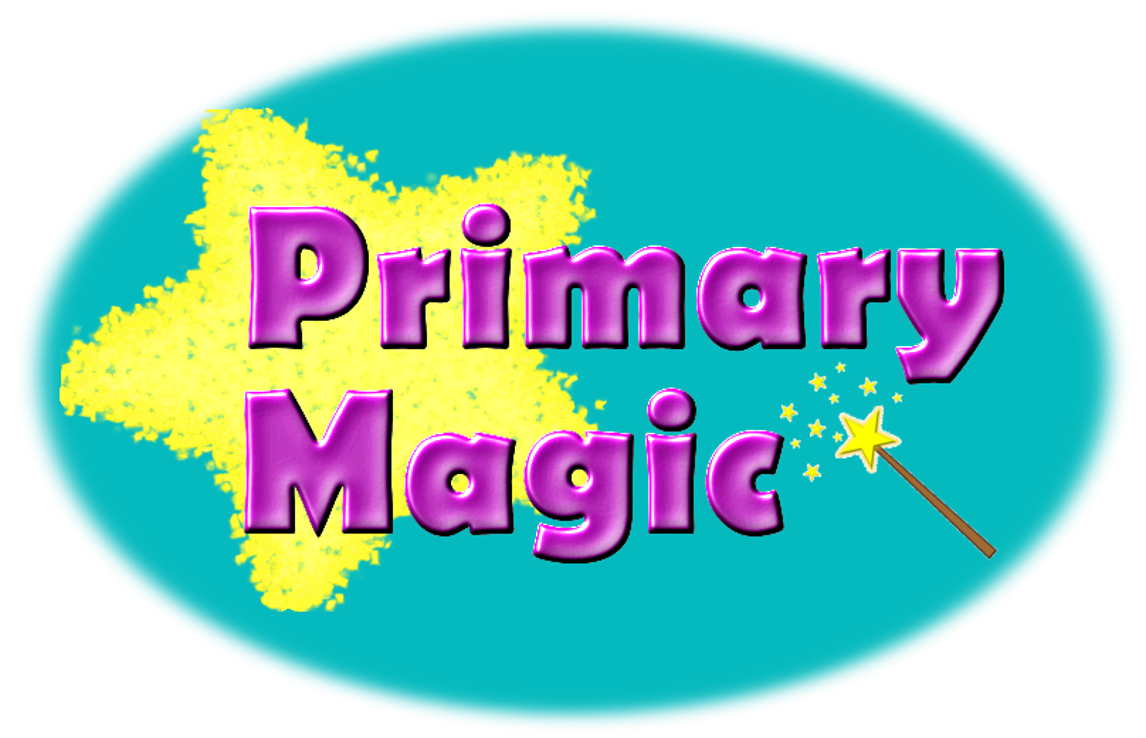 s
ck
a
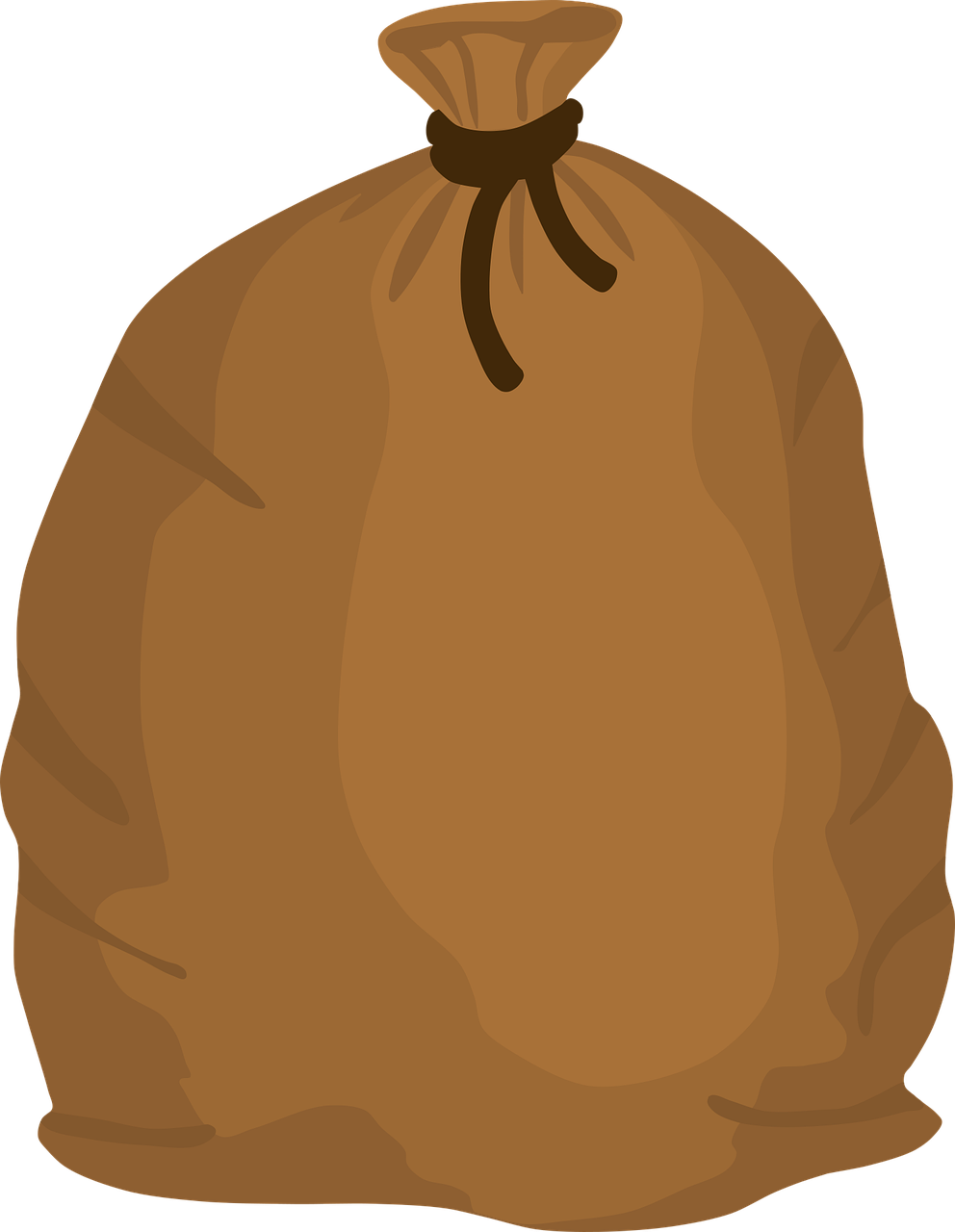 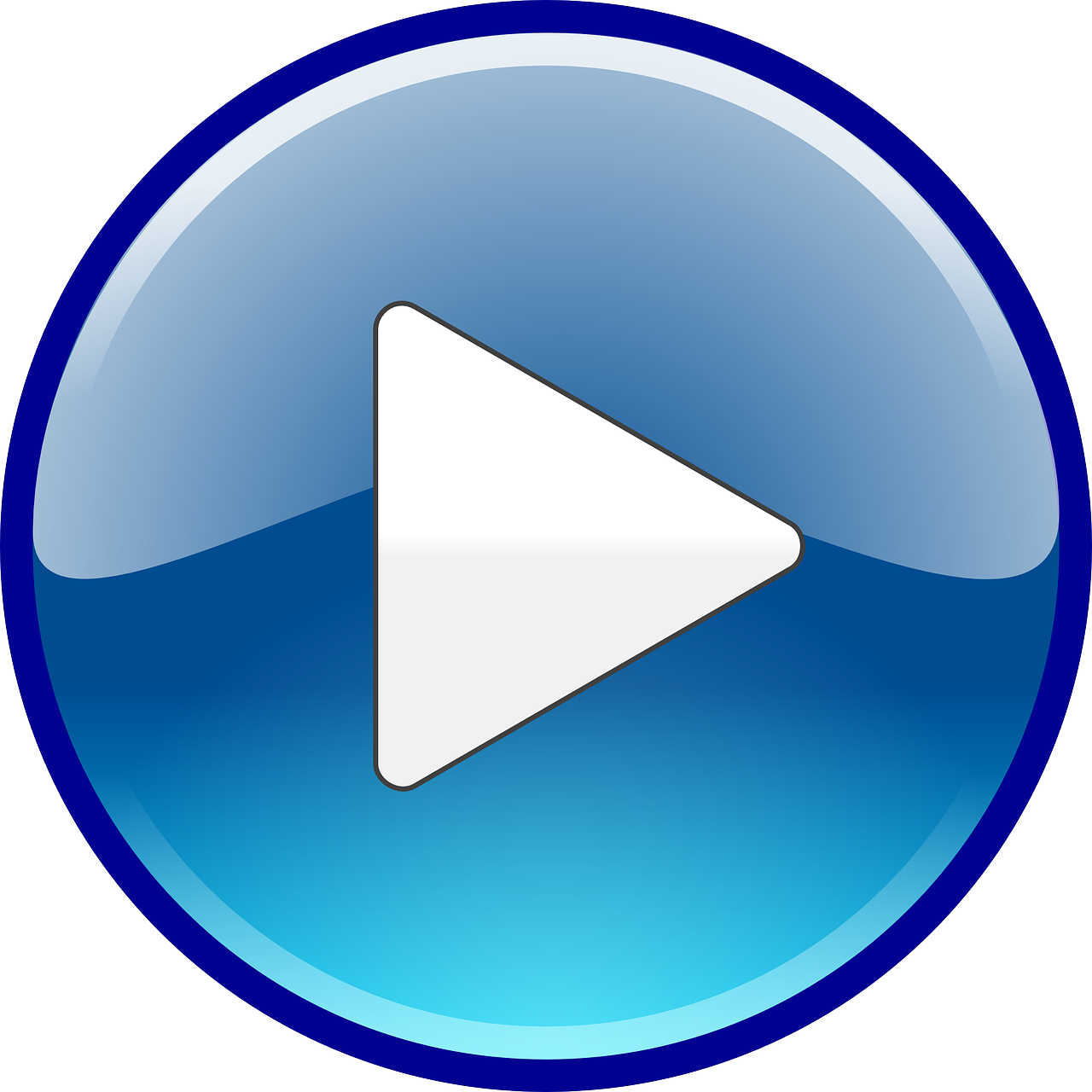 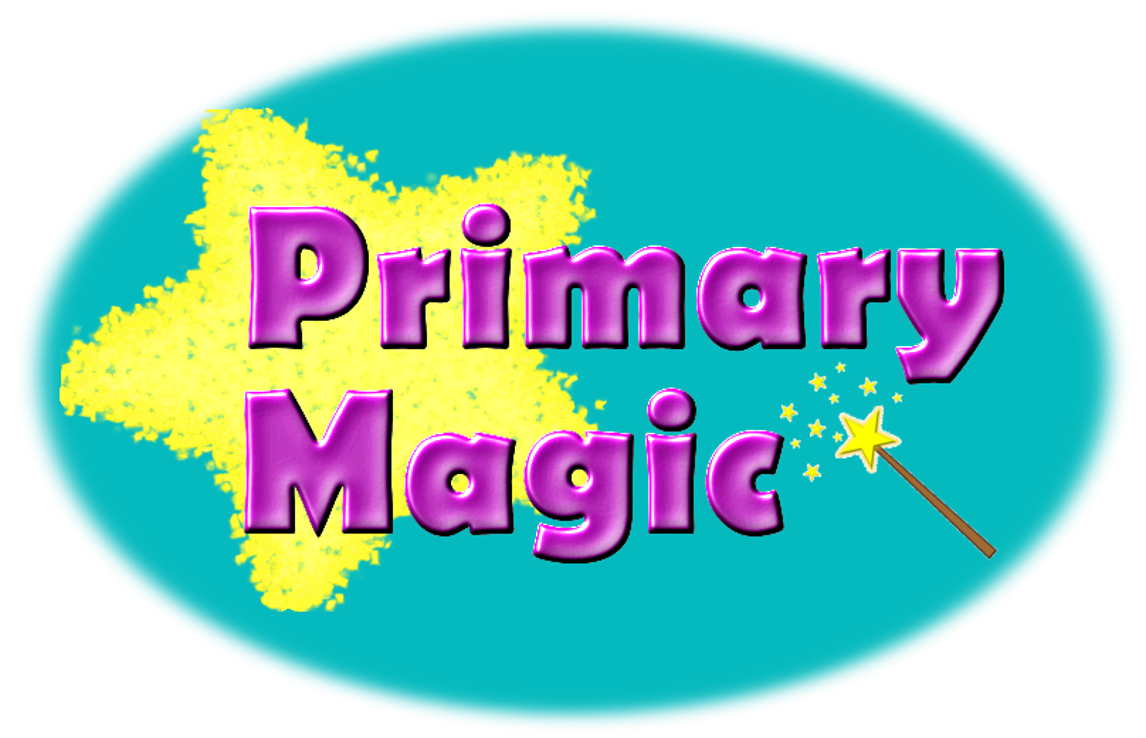 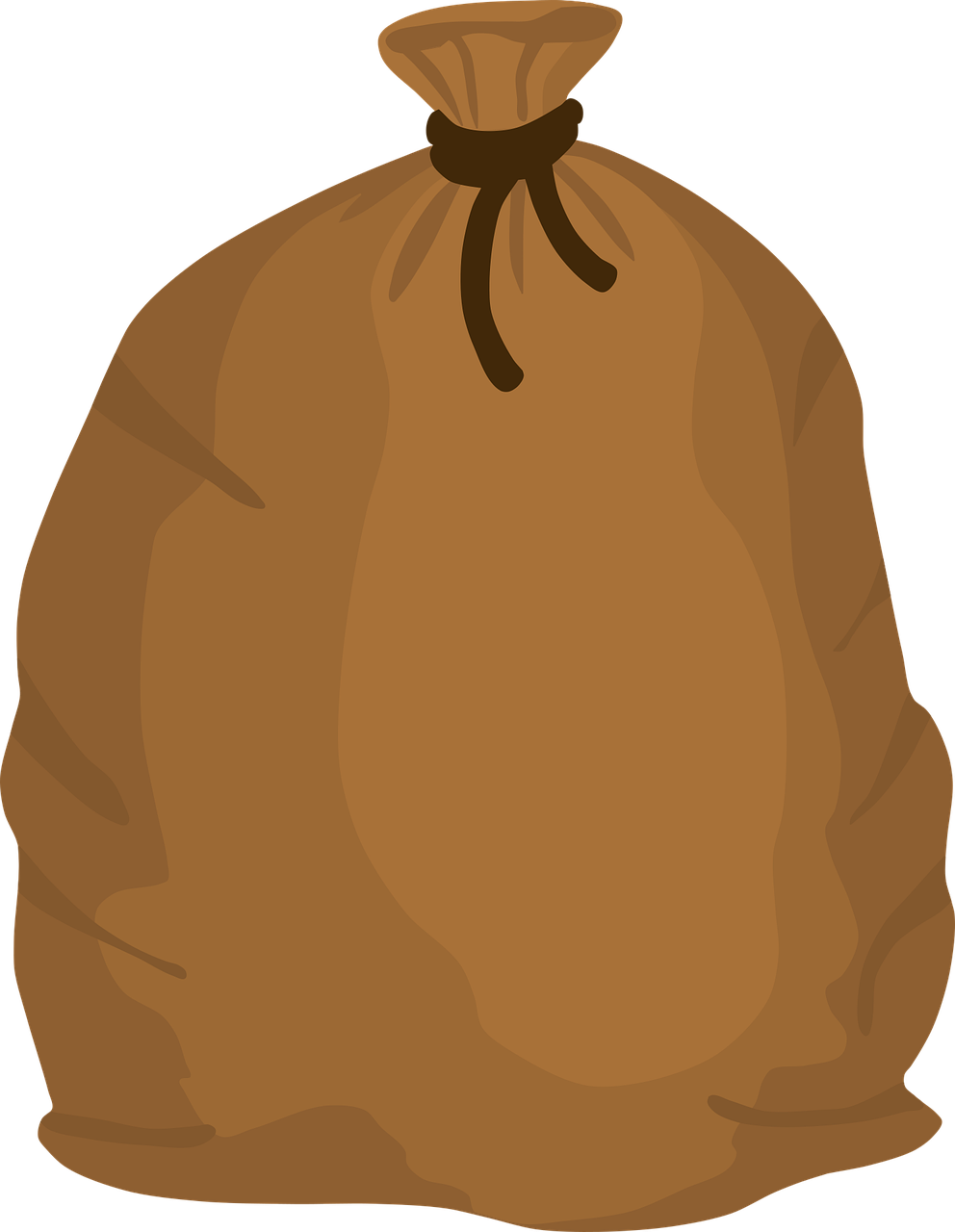 a
s
ck
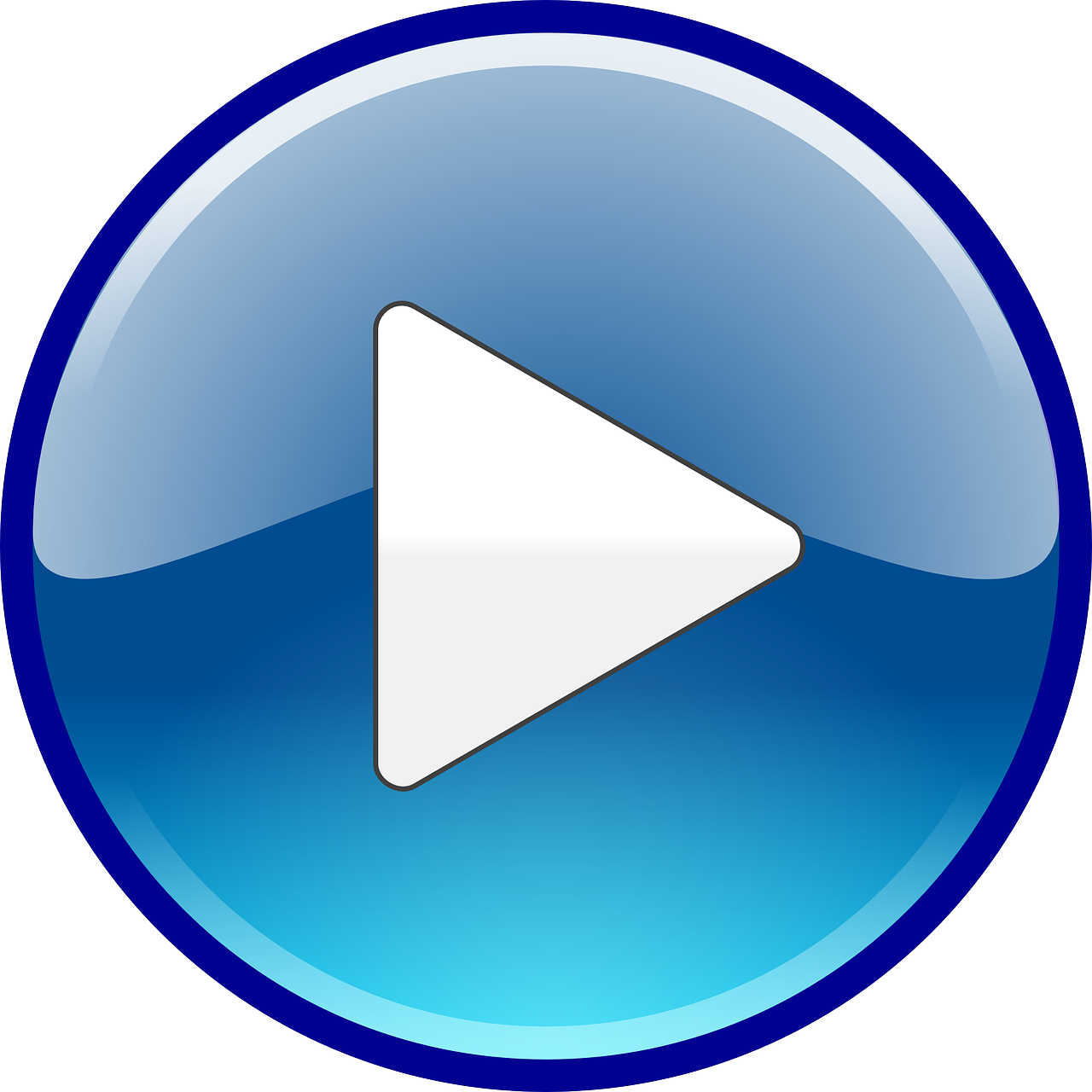 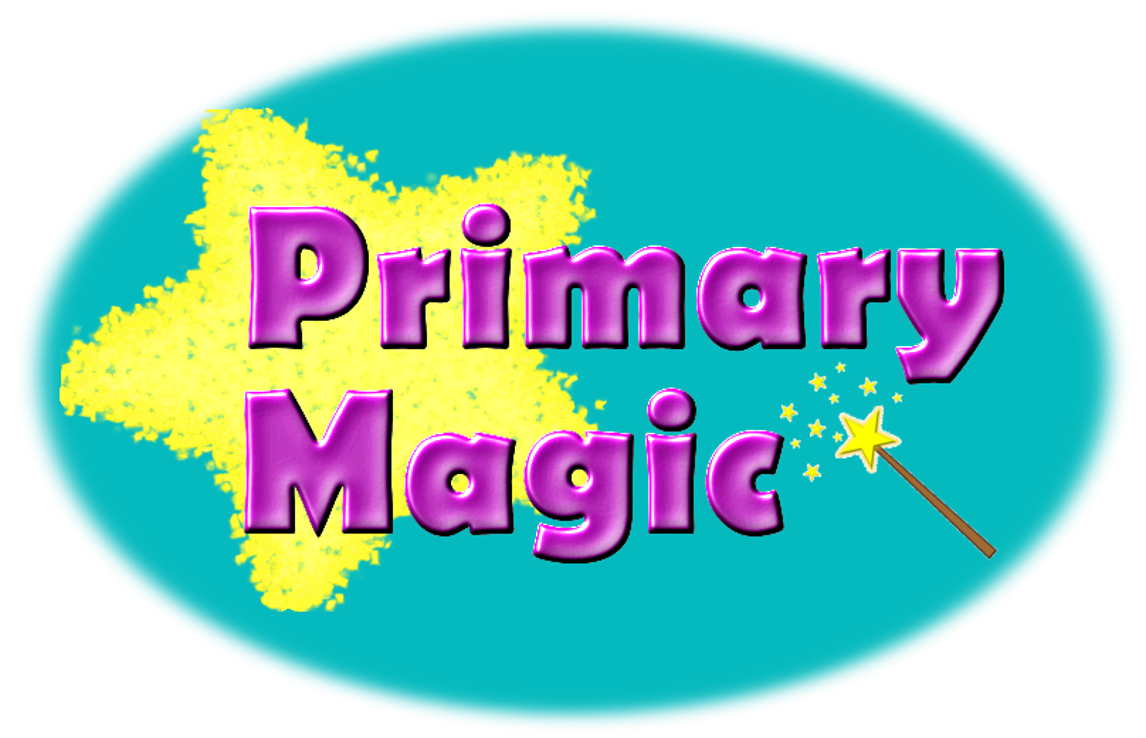 p
ck
a
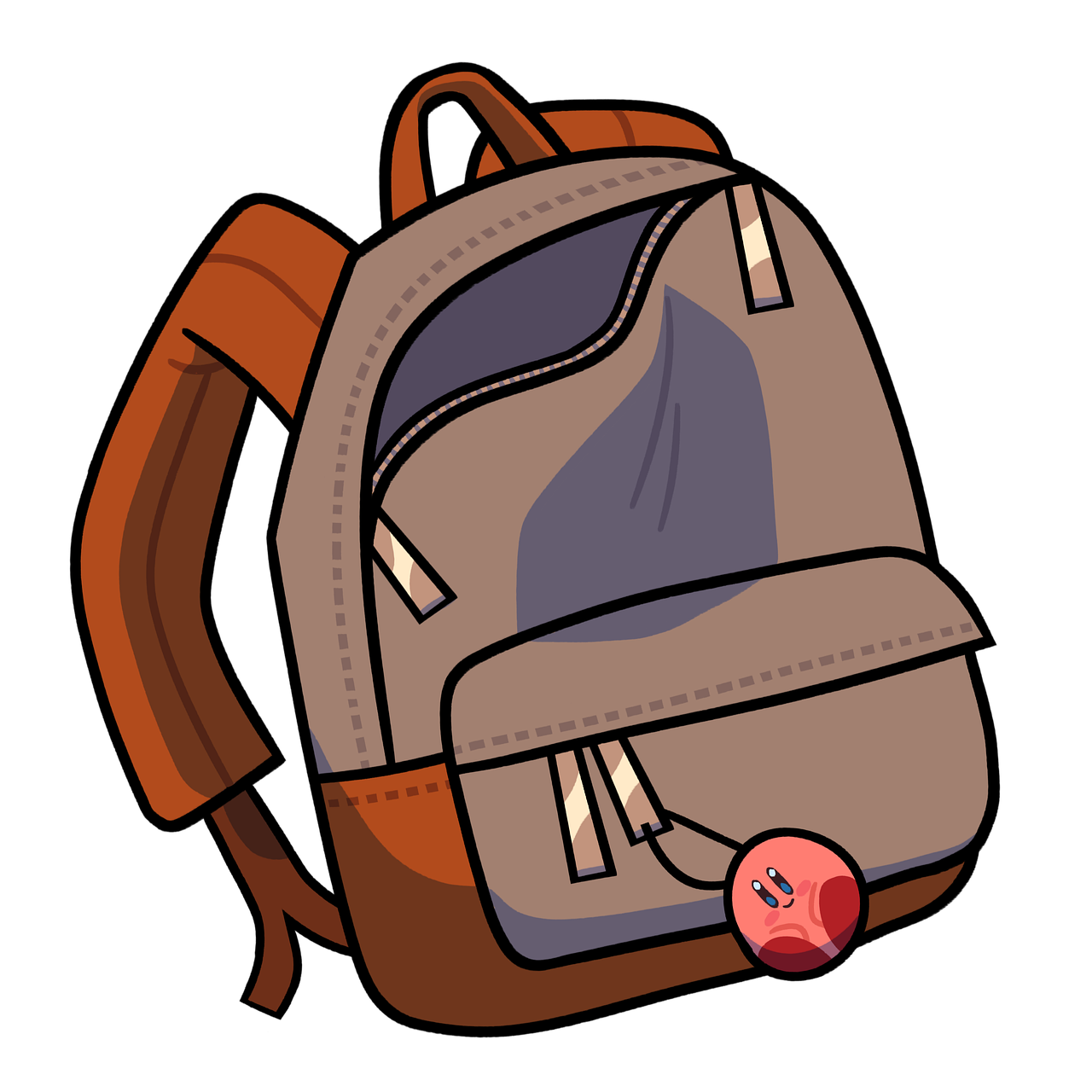 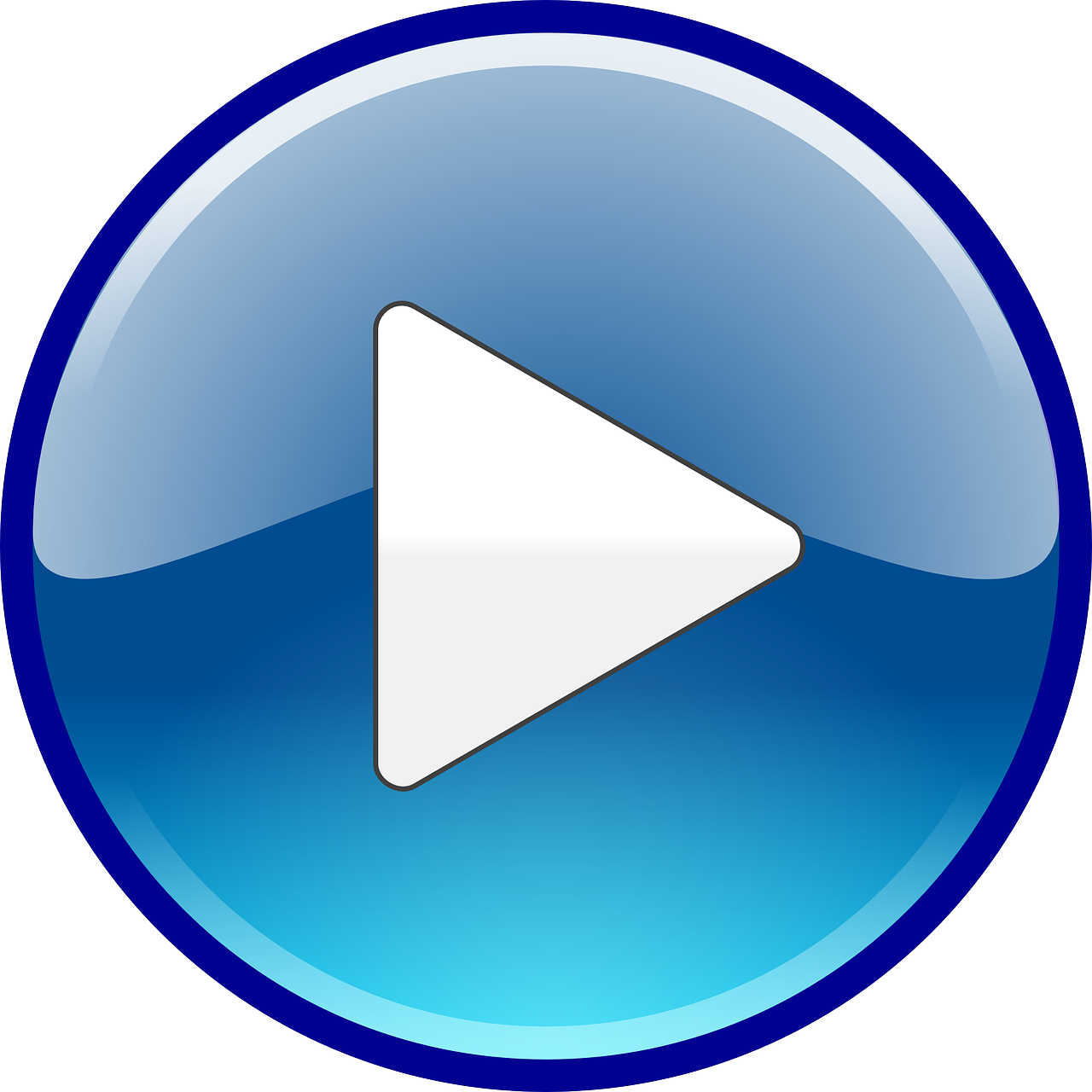 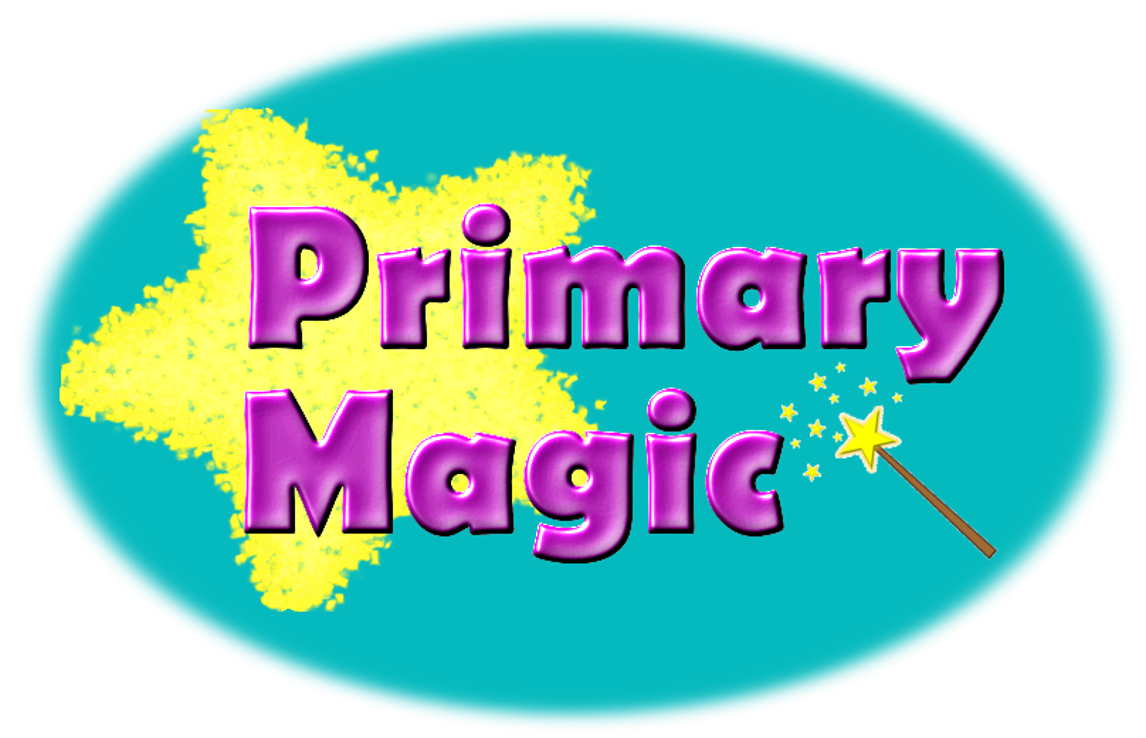 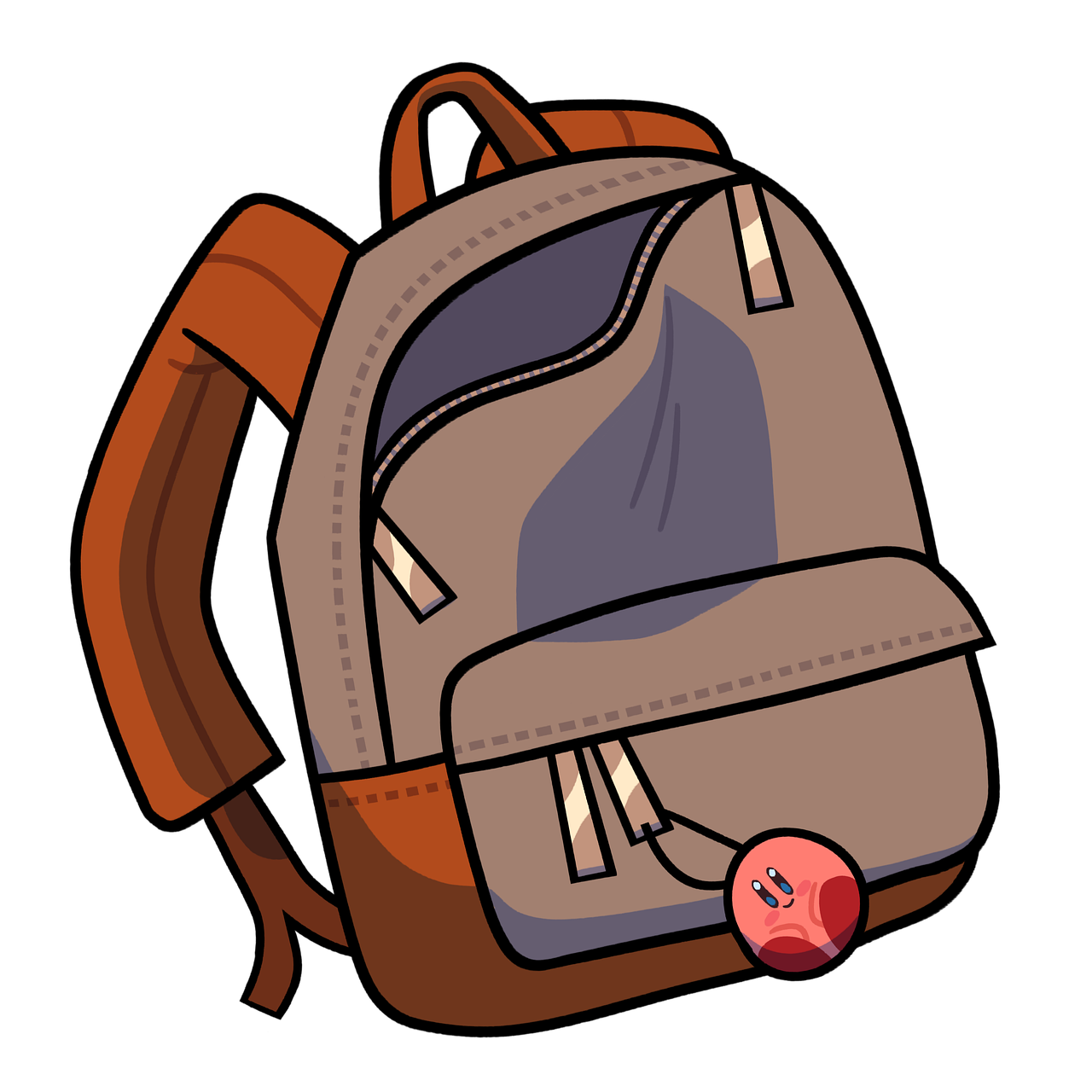 a
p
ck
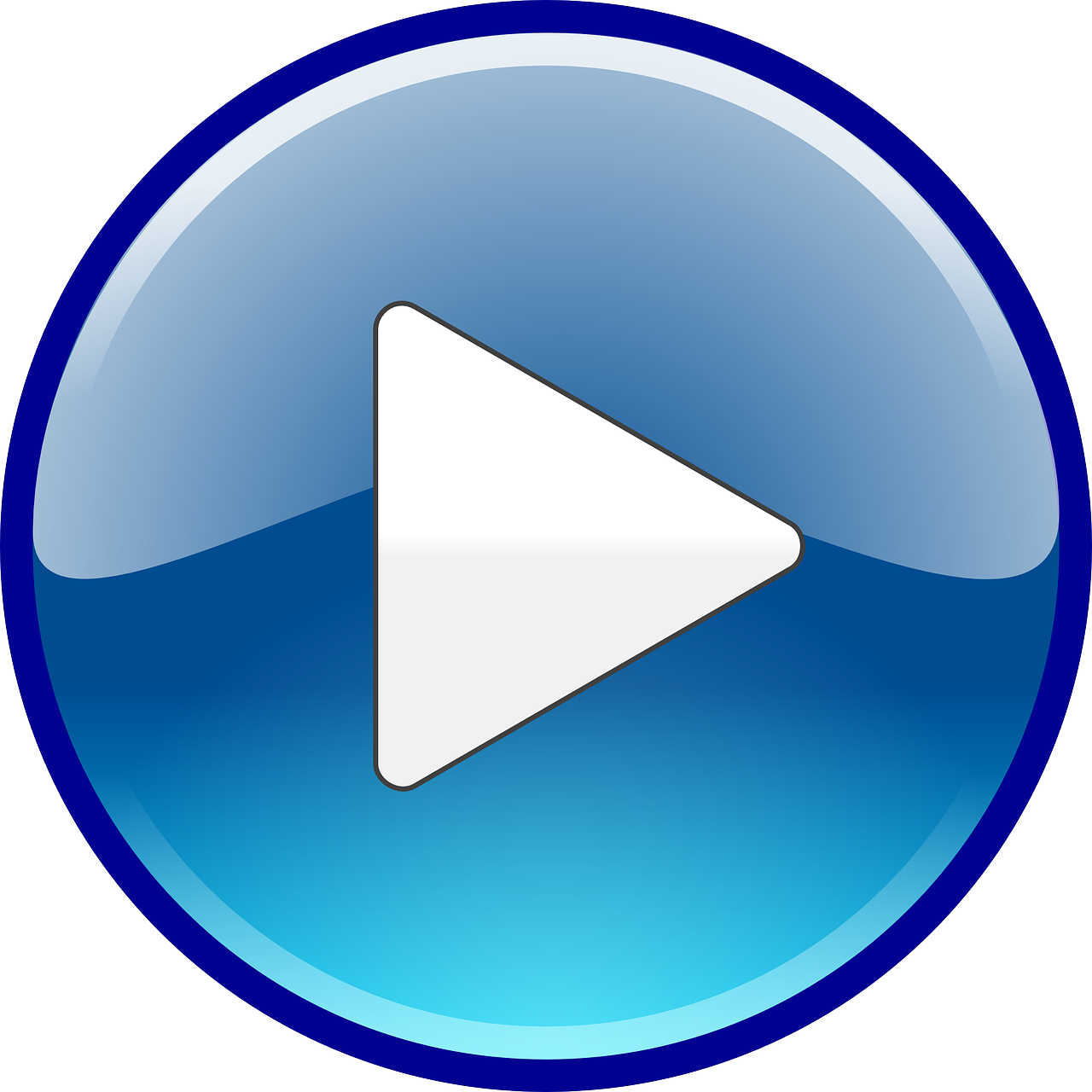 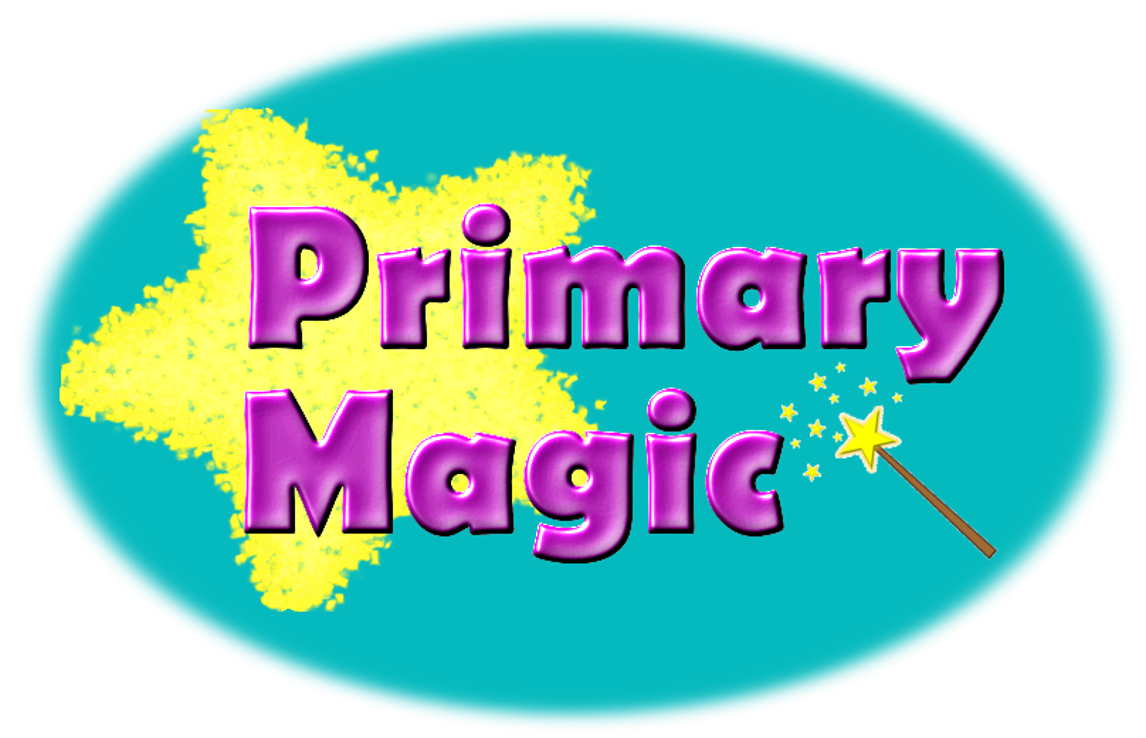 Time for a silly question! Is the answer yes or no?
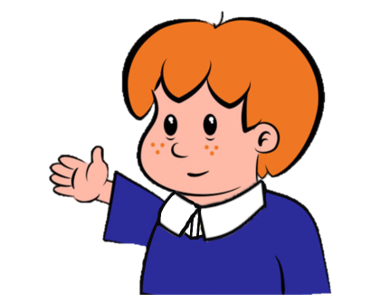 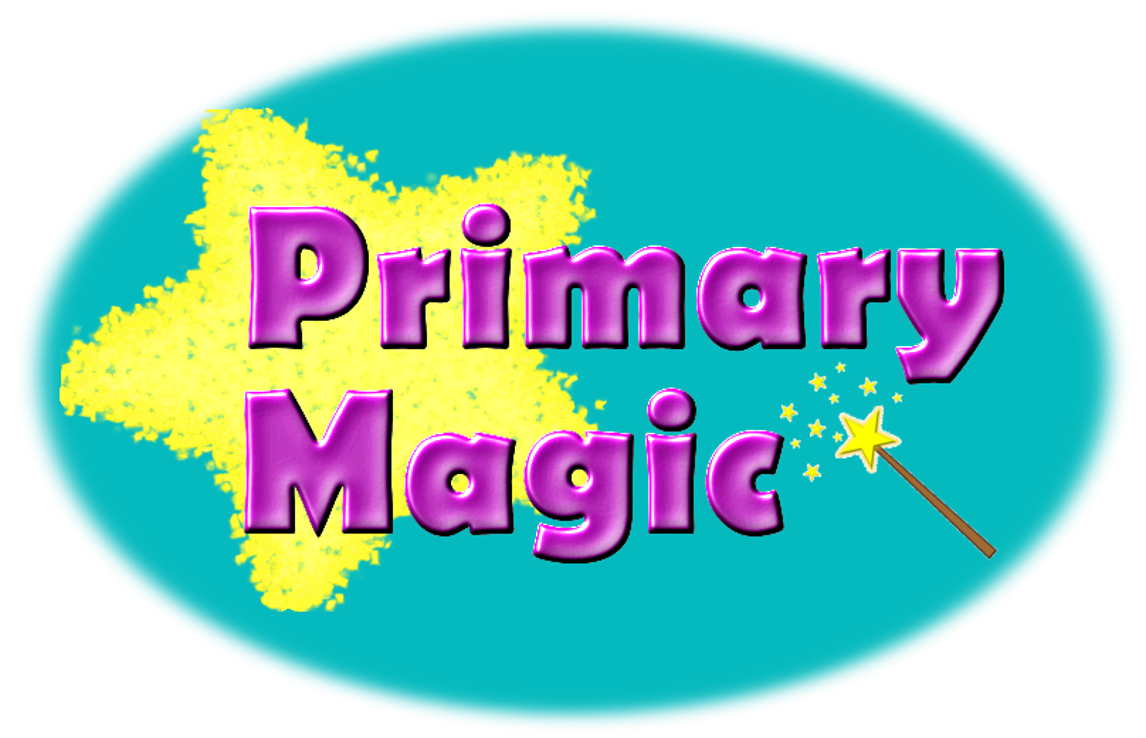 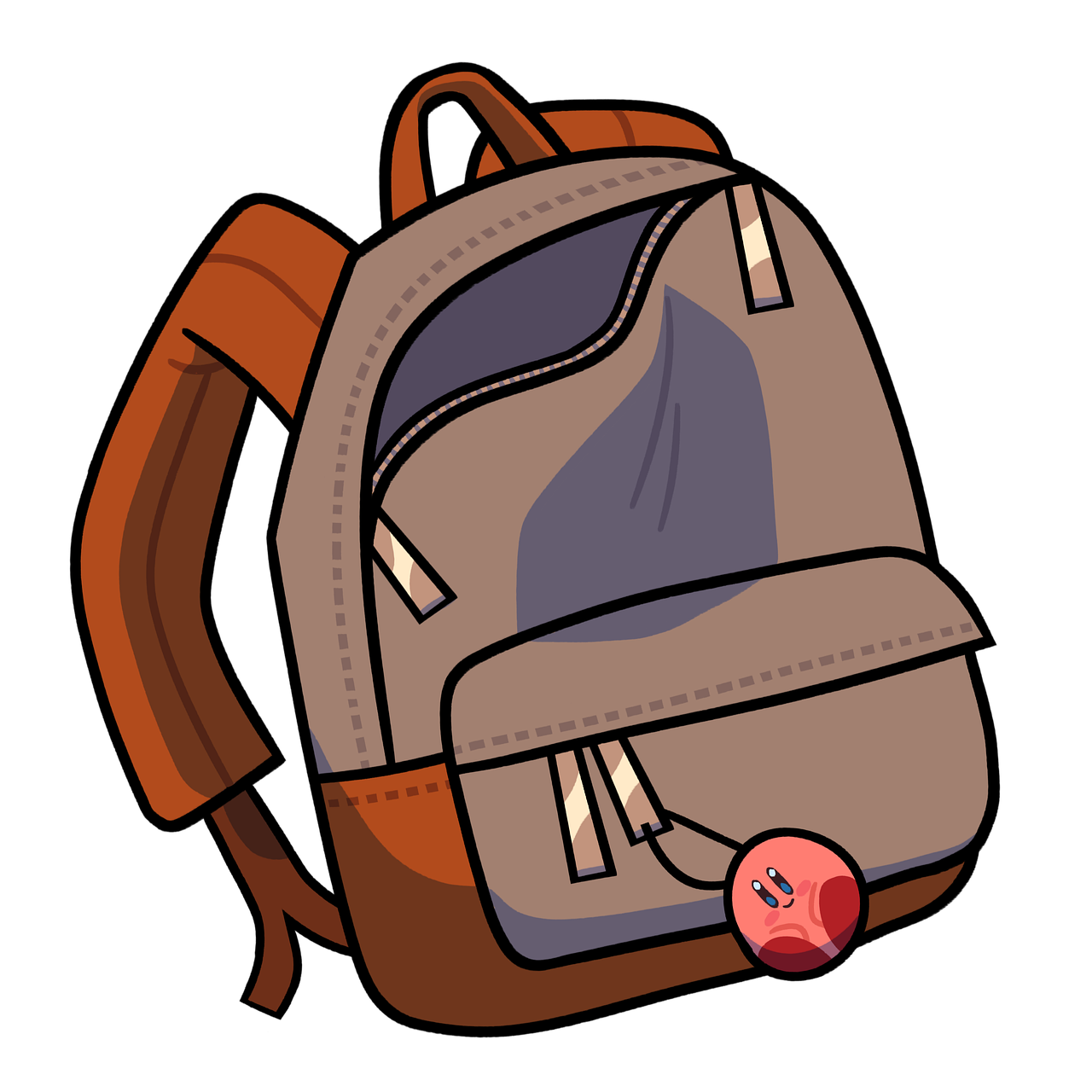 Can a pack kick?
yes
no
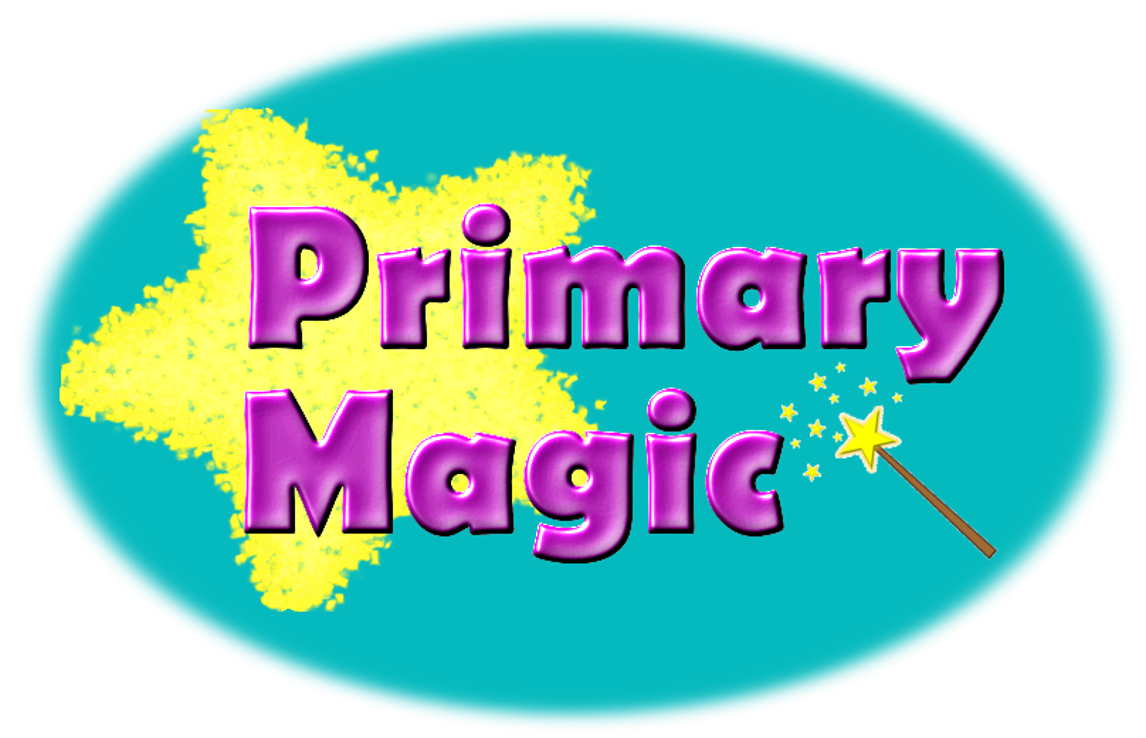 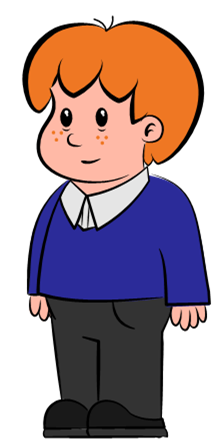 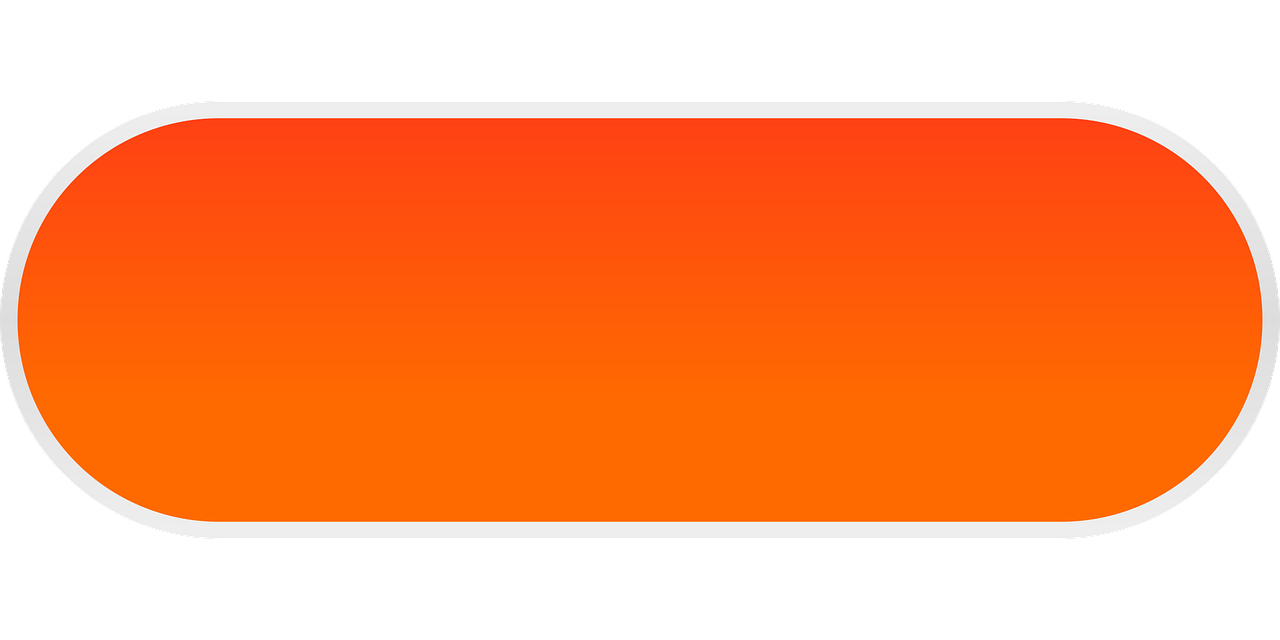 Try again
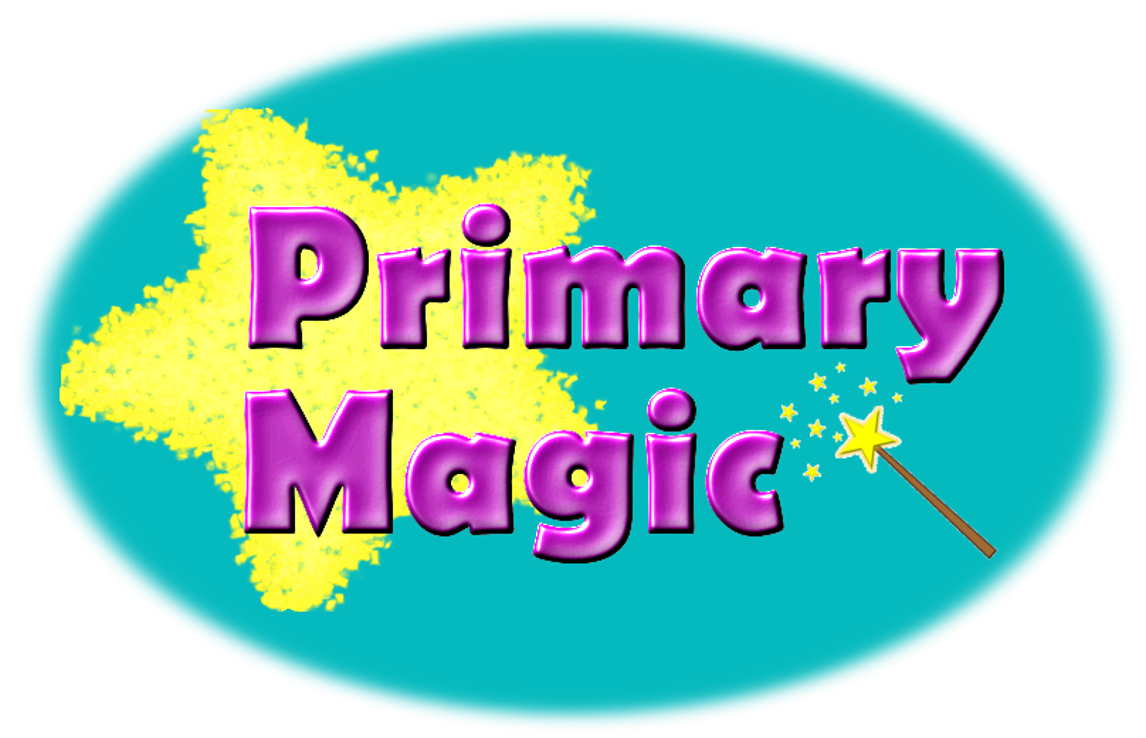 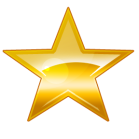 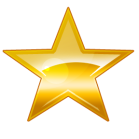 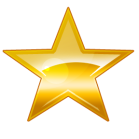 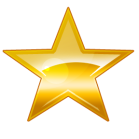 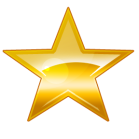 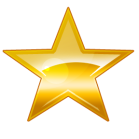 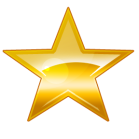 Fantastic work!
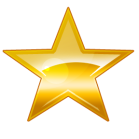 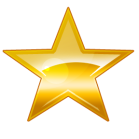 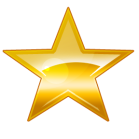 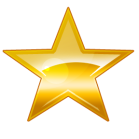 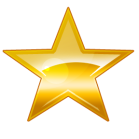 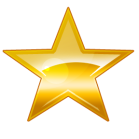 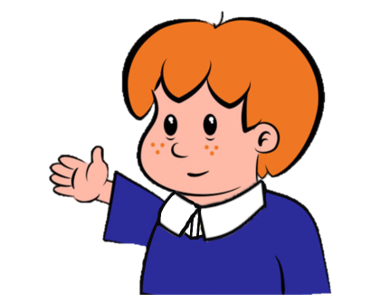 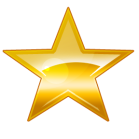 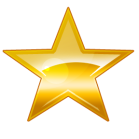 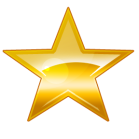 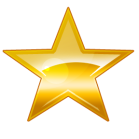 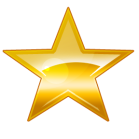 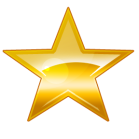 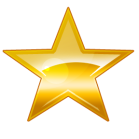 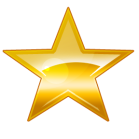 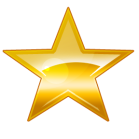 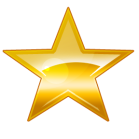 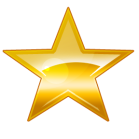 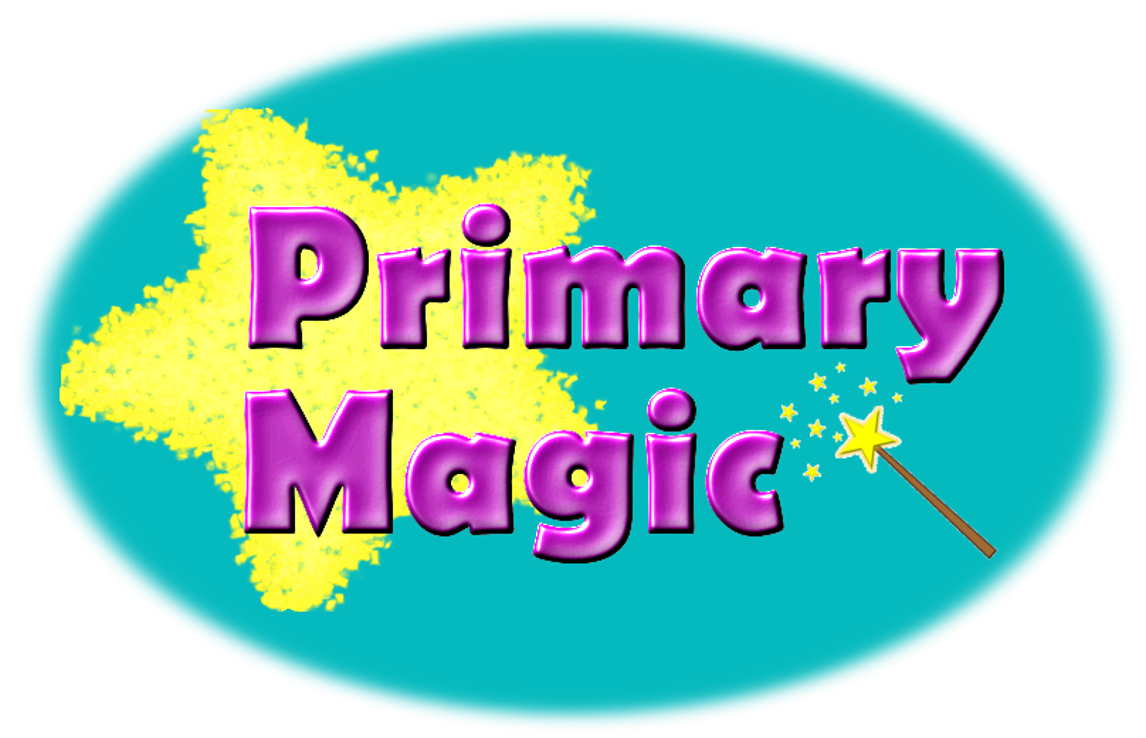 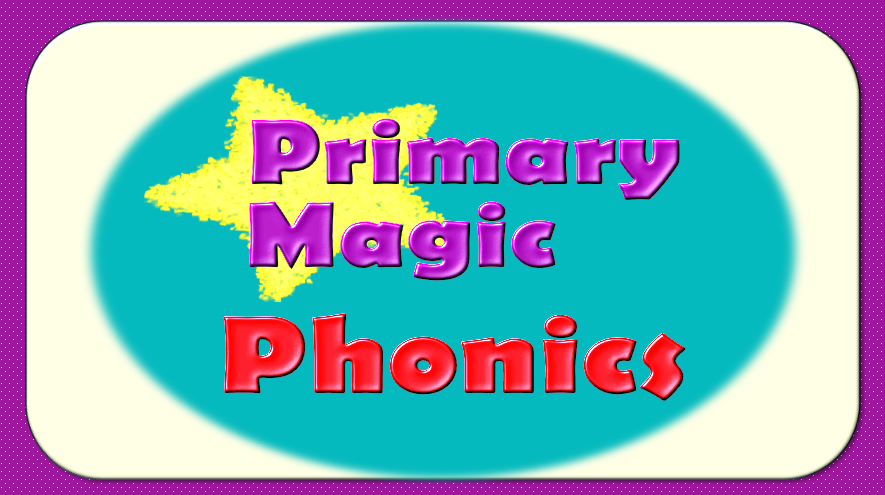